Carbon Dioxide Capture in Spacecraft Using Novel Microsphere-loaded Polymers
Cameron Morgan
Associate Professor Matthew Green
School for Engineering of Matter, Transport & Energy
Mentors: Ani Nazari & Kacie Niimoto

NASA Space Grant Symposium 2023
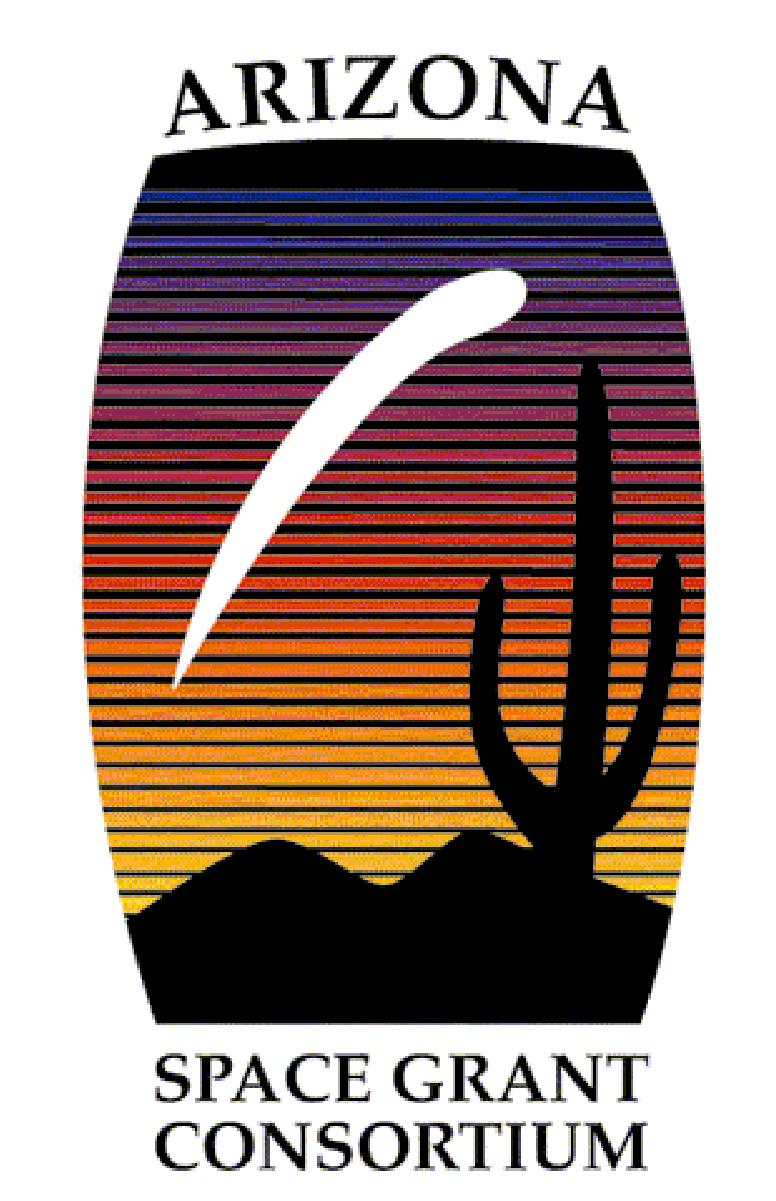 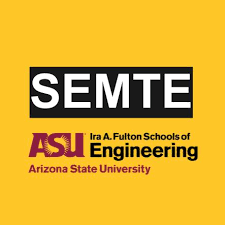 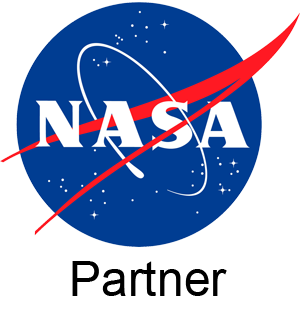 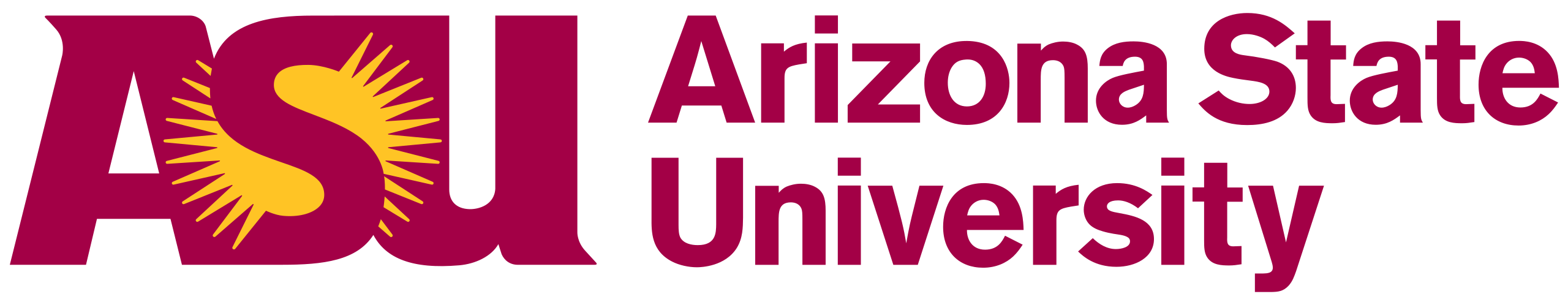 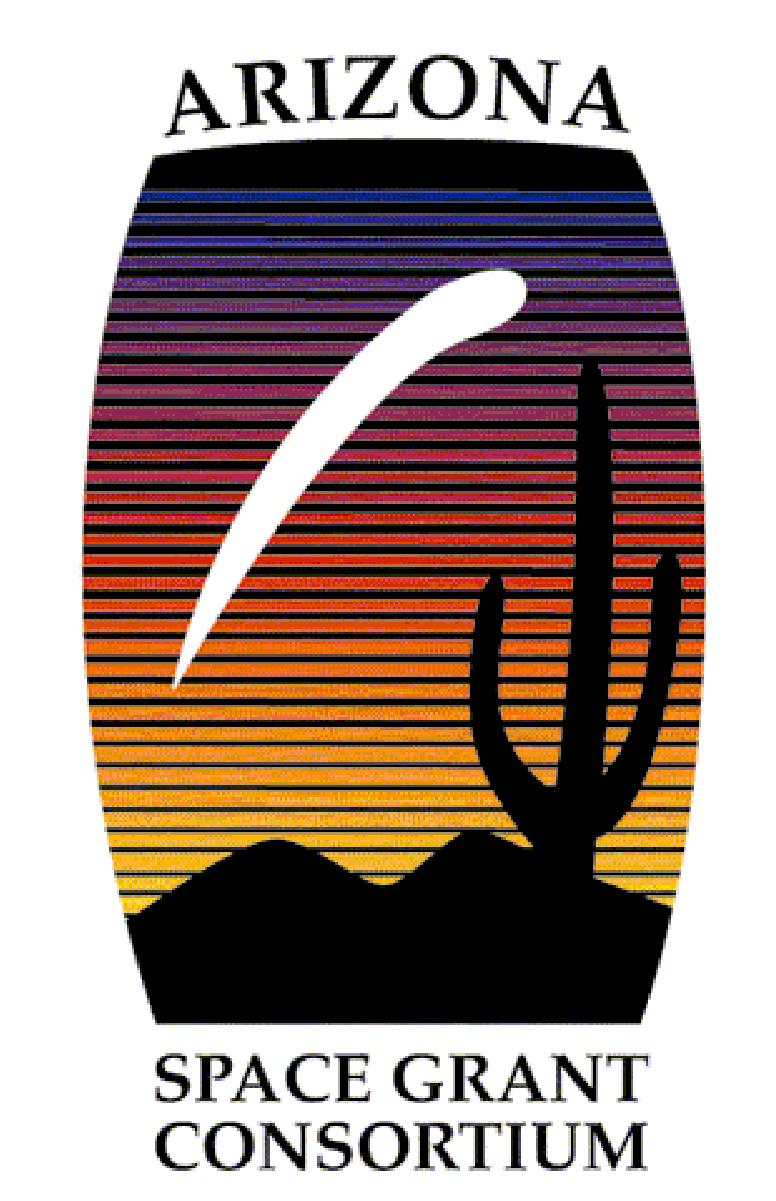 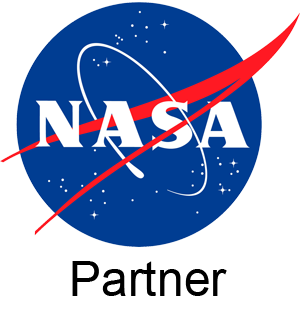 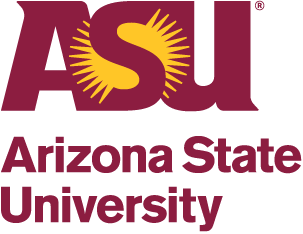 Motivation
Problems
Elevated CO2 levels lead to adverse health affects
Zeolite issues: dusting and water uptake
High temperature regeneration, which is not energy efficient

Necessary requirements: high efficiency, low energy usage, high structural strength, no dusting with water

Research Question
How does the addition of Expancel microspheres impact a polymer designed for CO2 capture, using a humidity-swing system?

Addition of the spheres likely increases the available active sites for CO2 capture
Expand until rupture – makes porous foam structure
Expanded spheres, increase surface area
Dry Unexpanded (DU) vs Dry Expanded (DE) Microspheres
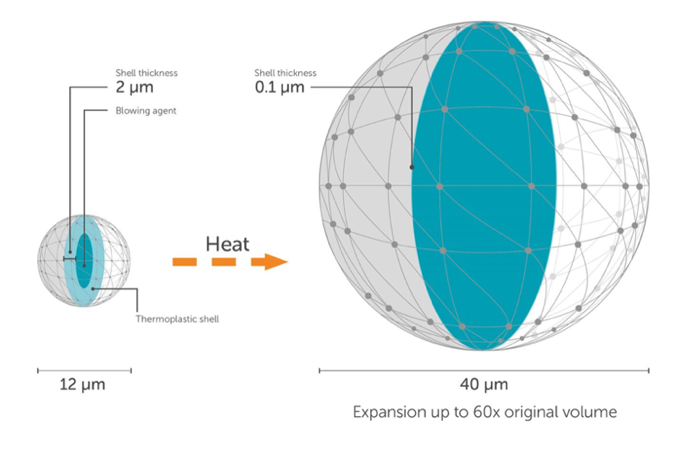 Figure 1: Microsphere expansion graphic from Nouryon.
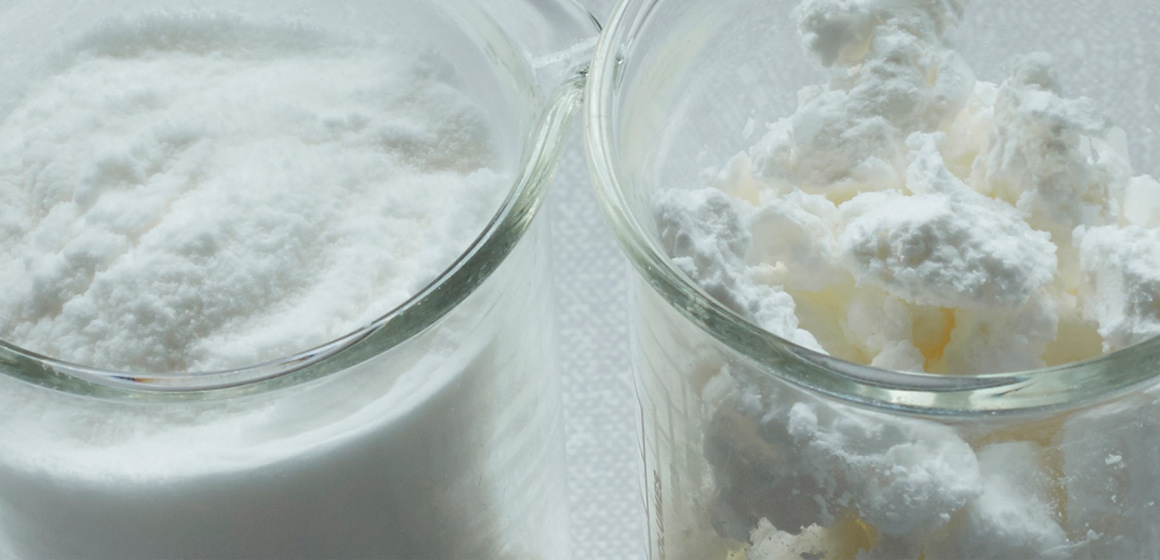 Figure 2: Dry microspheres image from Nouryon.
Motivation          Synthesis & Results          CO2 Testing          Energy Efficiency          Conclusions & Future Work
1
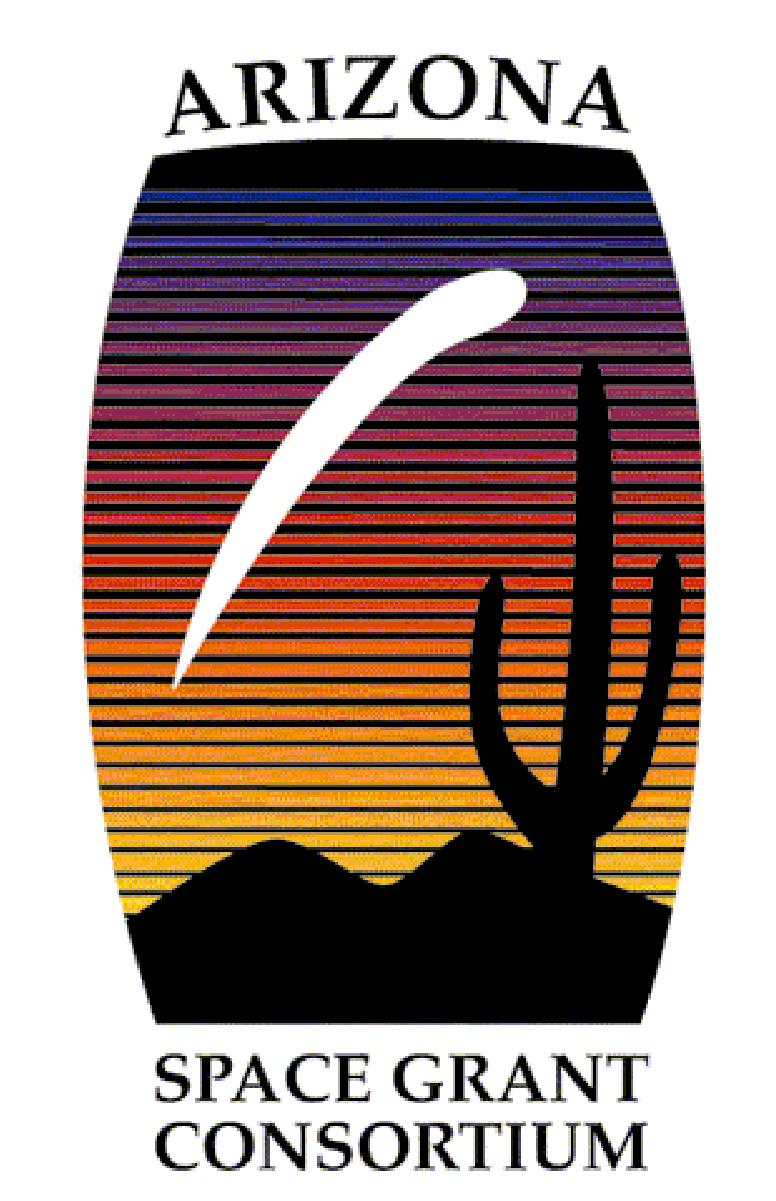 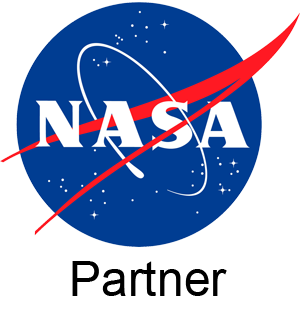 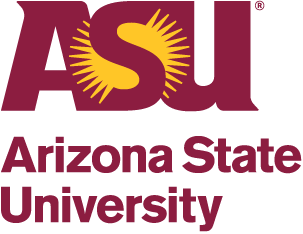 Motivation
Problems
Elevated CO2 levels lead to adverse health affects
Zeolite issues: dusting and water uptake
High temperature regeneration, which is not energy efficient

Necessary requirements: high efficiency, low energy usage, high structural strength, no dusting with water

Research Question
How does the addition of Expancel microspheres impact a polymer designed for CO2 capture, using a humidity-swing system?

Addition of the spheres likely increases the available active sites for CO2 capture
Expand until rupture – makes porous foam structure
Expanded spheres, increase surface area
Dry Unexpanded (DU) vs Dry Expanded (DE) Microspheres
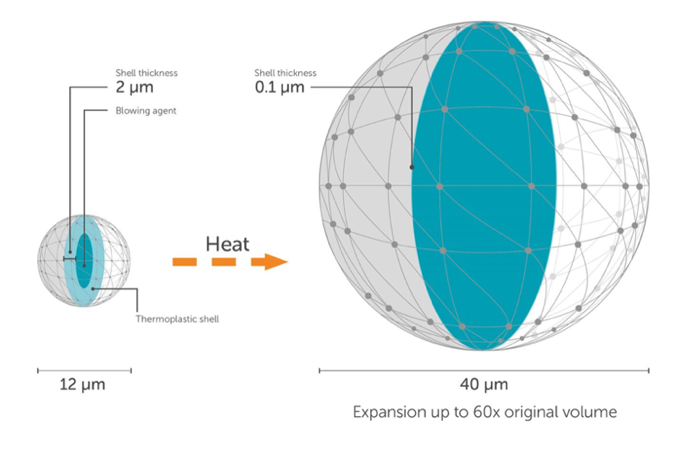 Figure 1: Microsphere expansion graphic from Nouryon.
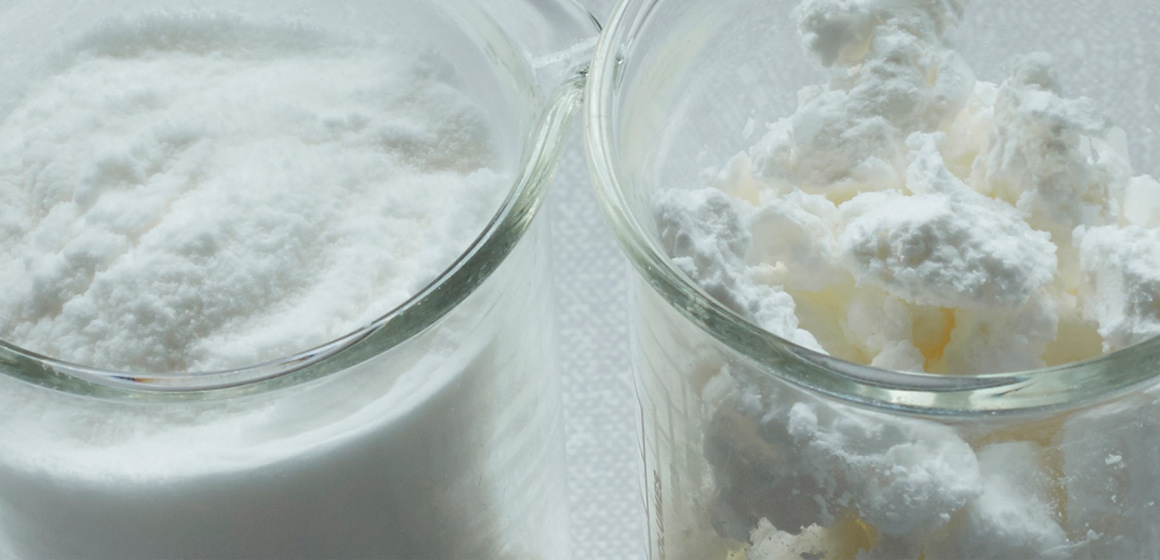 Figure 2: Dry microspheres image from Nouryon.
Motivation          Synthesis & Results          CO2 Testing          Energy Efficiency          Conclusions & Future Work
1
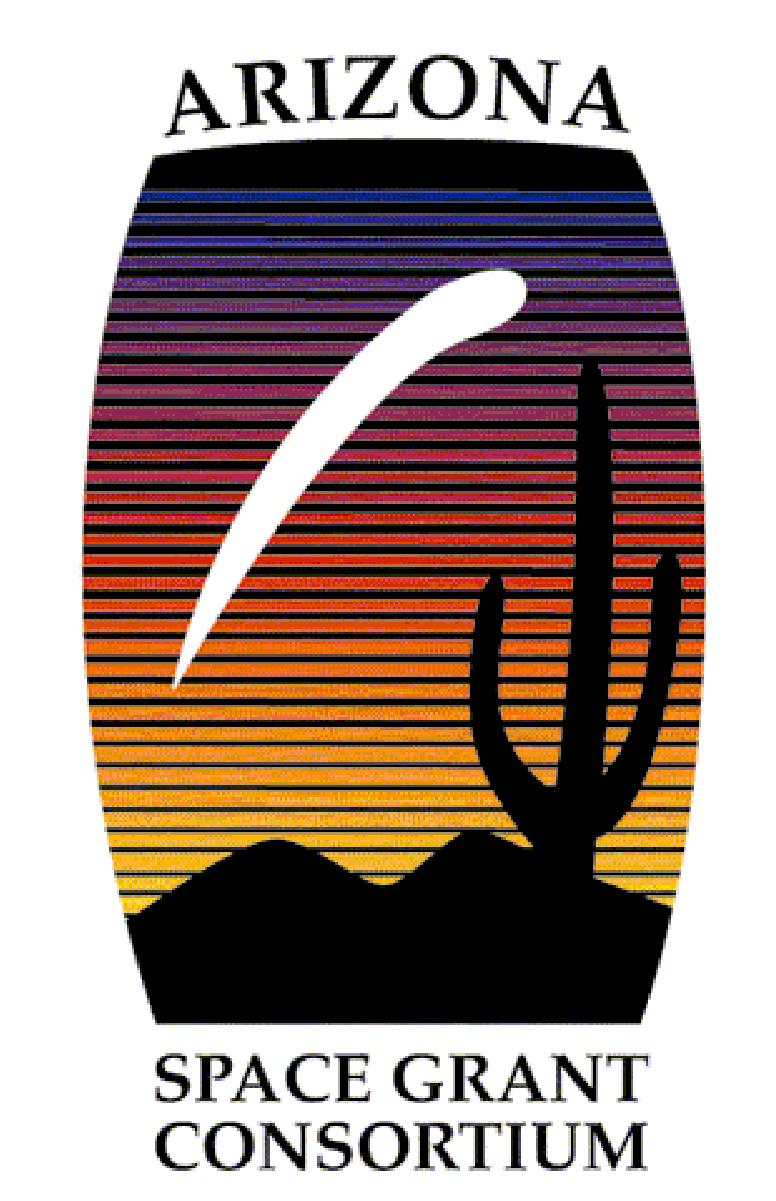 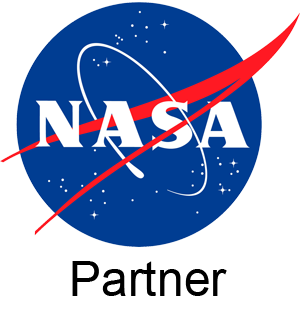 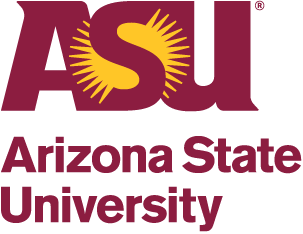 Motivation
Problems
Elevated CO2 levels lead to adverse health affects
Zeolite issues: dusting and water uptake
High temperature regeneration, which is not energy efficient

Necessary requirements: high efficiency, low energy usage, high structural strength, no dusting with water

Research Question
How does the addition of Expancel microspheres impact a polymer designed for CO2 capture, using a humidity-swing system?

Addition of the spheres likely increases the available active sites for CO2 capture
Expand until rupture – makes porous foam structure
Expanded spheres, increase surface area
Dry Unexpanded (DU) vs Dry Expanded (DE) Microspheres
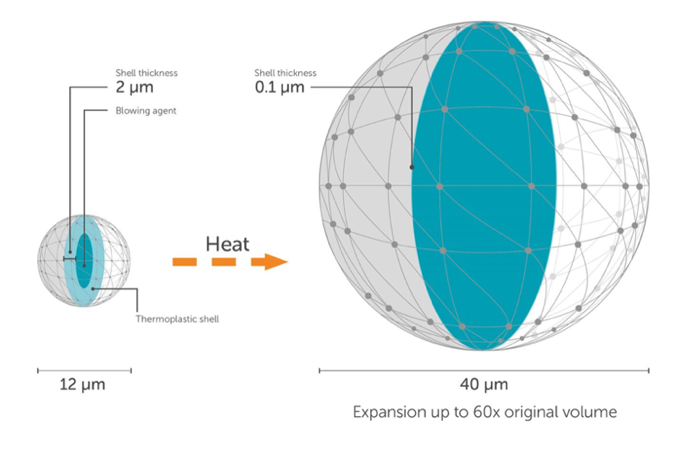 Figure 1: Microsphere expansion graphic from Nouryon.
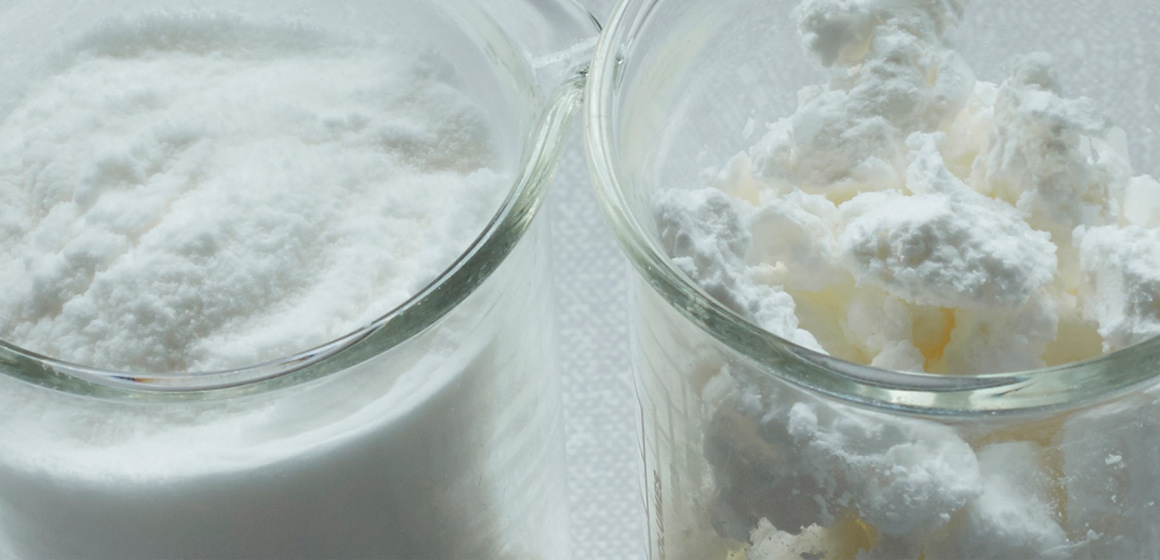 Figure 2: Dry microspheres image from Nouryon.
Motivation          Synthesis & Results          CO2 Testing          Energy Efficiency          Conclusions & Future Work
1
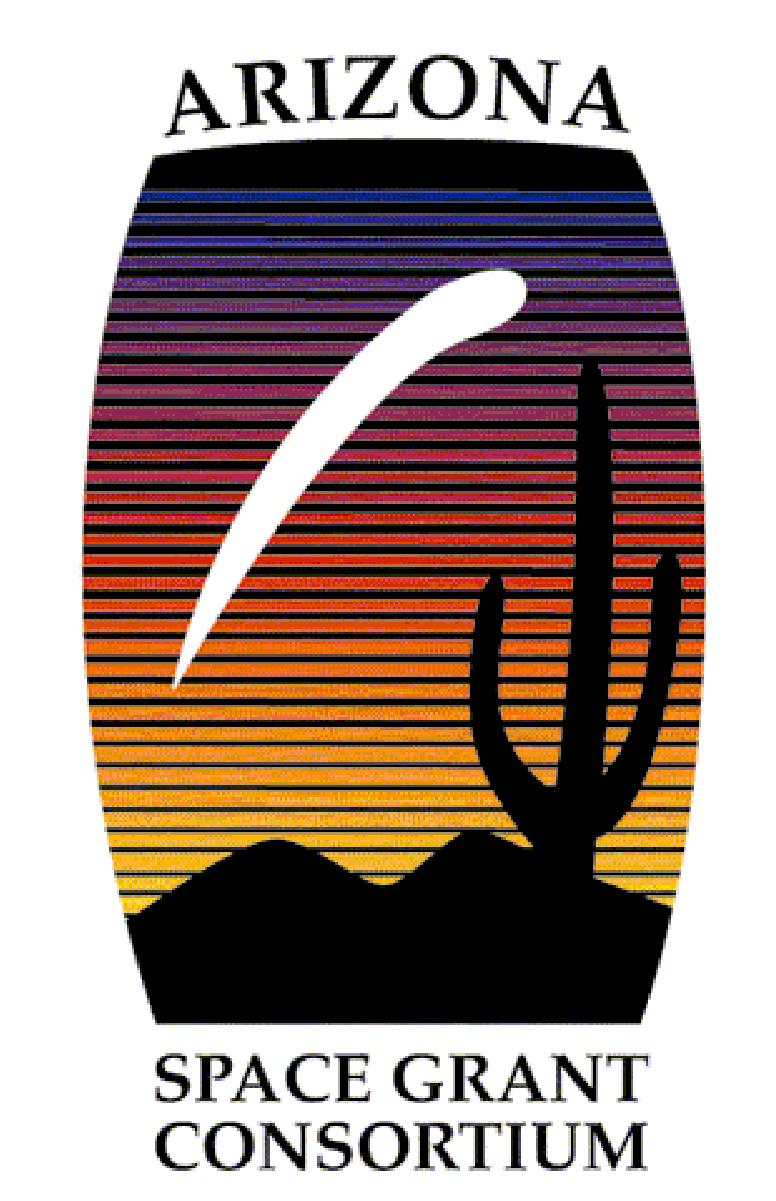 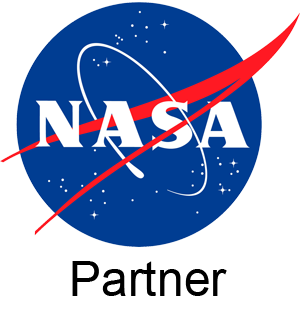 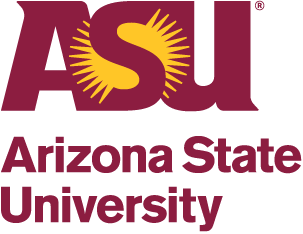 Motivation
Problems
Elevated CO2 levels lead to adverse health affects
Zeolite issues: dusting and water uptake
High temperature regeneration, which is not energy efficient

Necessary requirements: high efficiency, low energy usage, high structural strength, no dusting with water

Research Question
How does the addition of Expancel microspheres impact a polymer designed for CO2 capture, using a humidity-swing system?

Addition of the spheres likely increases the available active sites for CO2 capture
Expand until rupture – makes porous foam structure
Expanded spheres, increase surface area
Dry Unexpanded (DU) vs Dry Expanded (DE) Microspheres
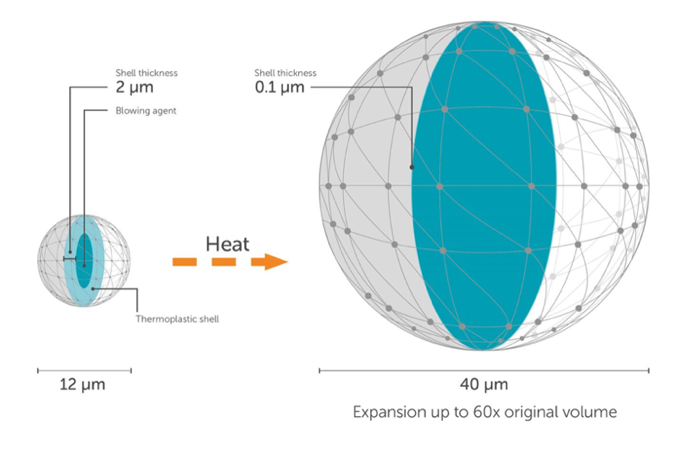 Figure 1: Microsphere expansion graphic from Nouryon.
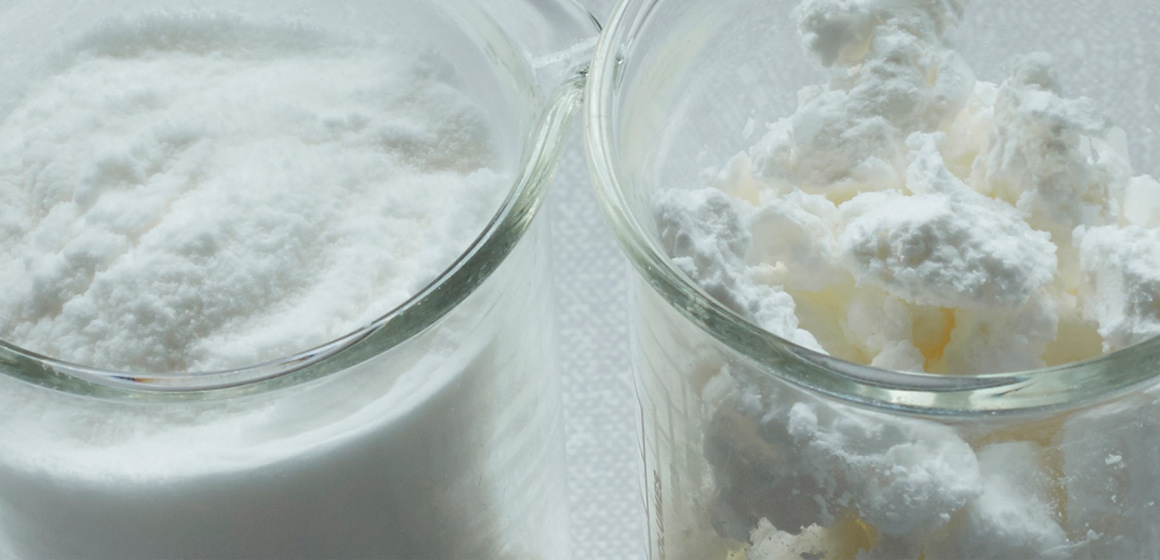 Figure 2: Dry microspheres image from Nouryon.
Motivation          Synthesis & Results          CO2 Testing          Energy Efficiency          Conclusions & Future Work
1
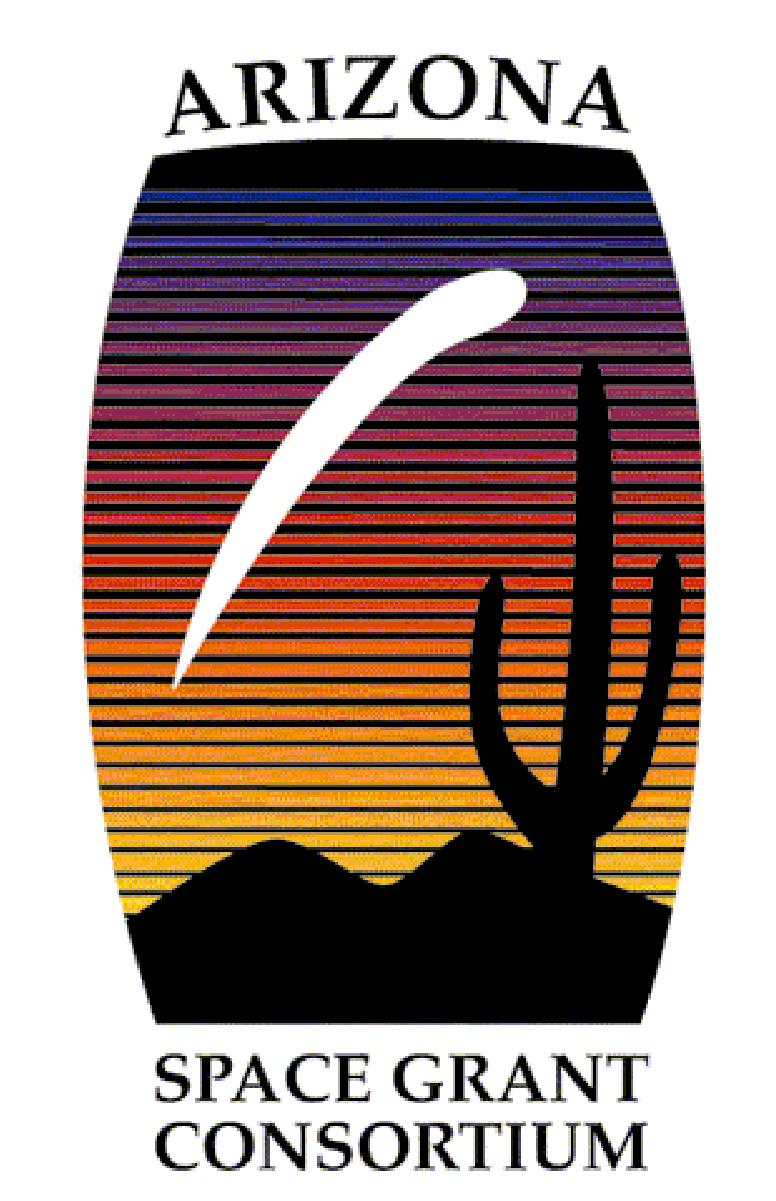 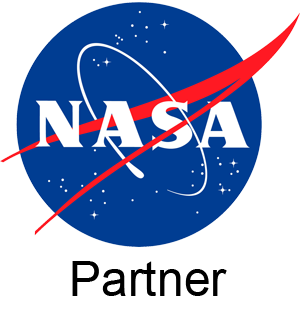 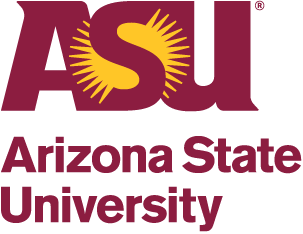 Motivation
Problems
Elevated CO2 levels lead to adverse health affects
Zeolite issues: dusting and water uptake
High temperature regeneration, which is not energy efficient

Necessary requirements: high efficiency, low energy usage, high structural strength, no dusting with water

Research Question
How does the addition of Expancel microspheres impact a polymer designed for CO2 capture, using a humidity-swing system?

Addition of the spheres likely increases the available active sites for CO2 capture
Expand until rupture – makes porous foam structure
Expanded spheres, increase surface area
Dry Unexpanded (DU) vs Dry Expanded (DE) Microspheres
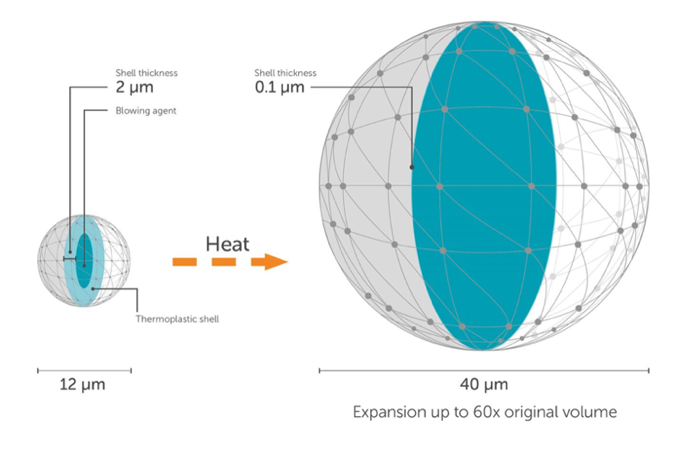 Figure 1: Microsphere expansion graphic from Nouryon.
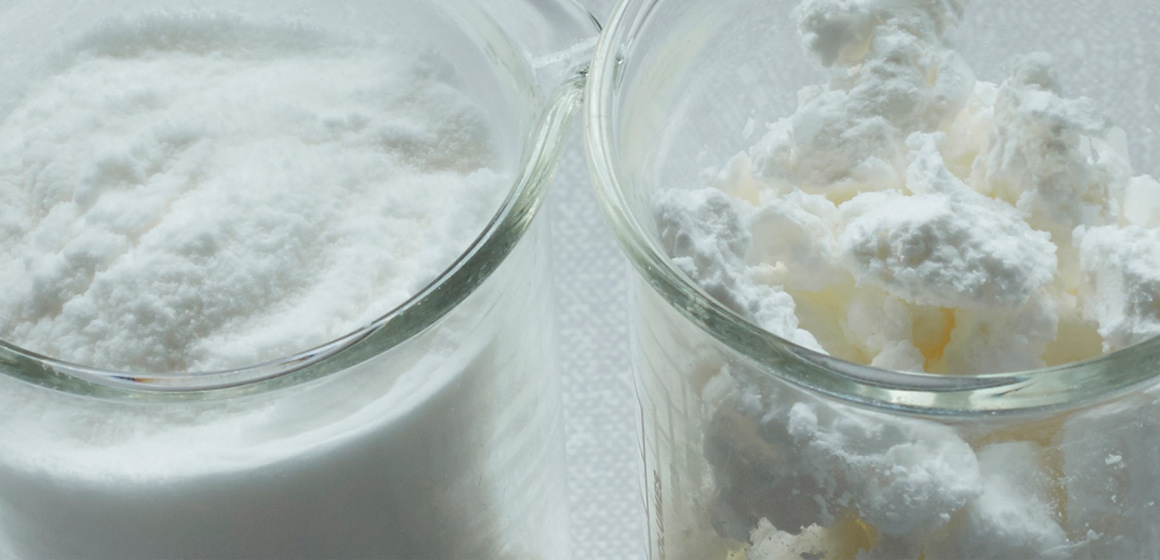 Figure 2: Dry microspheres image from Nouryon.
Motivation          Synthesis & Results          CO2 Testing          Energy Efficiency          Conclusions & Future Work
1
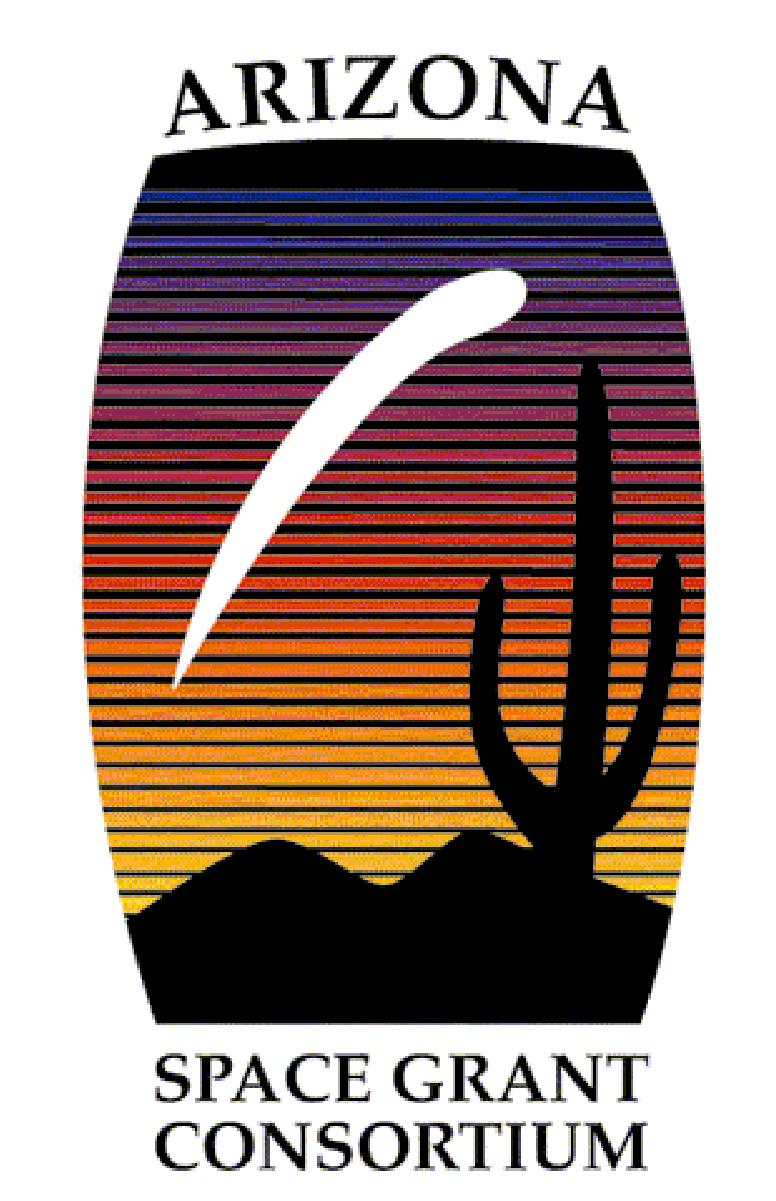 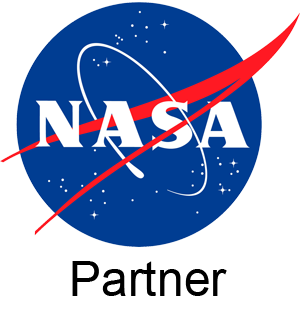 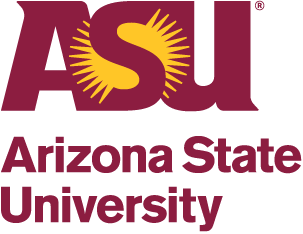 Motivation
Problems
Elevated CO2 levels lead to adverse health affects
Zeolite issues: dusting and water uptake
High temperature regeneration, which is not energy efficient

Necessary requirements: high efficiency, low energy usage, high structural strength, no dusting with water

Research Question
How does the addition of Expancel microspheres impact a polymer designed for CO2 capture, using a humidity-swing system?

Addition of the spheres likely increases the available active sites for CO2 capture
Expand until rupture – makes porous foam structure
Expanded spheres, increase surface area
Dry Unexpanded (DU) vs Dry Expanded (DE) Microspheres
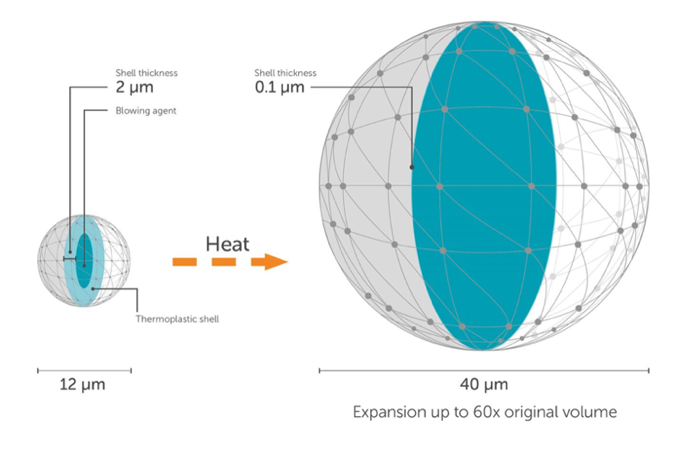 Figure 1: Microsphere expansion graphic from Nouryon.
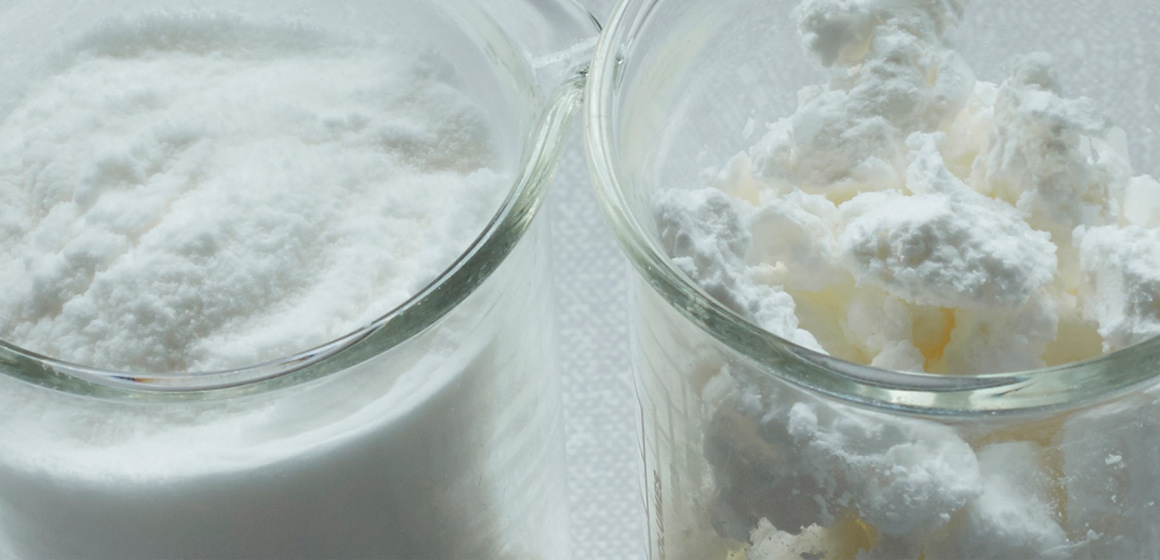 Figure 2: Dry microspheres image from Nouryon.
Motivation          Synthesis & Results          CO2 Testing          Energy Efficiency          Conclusions & Future Work
1
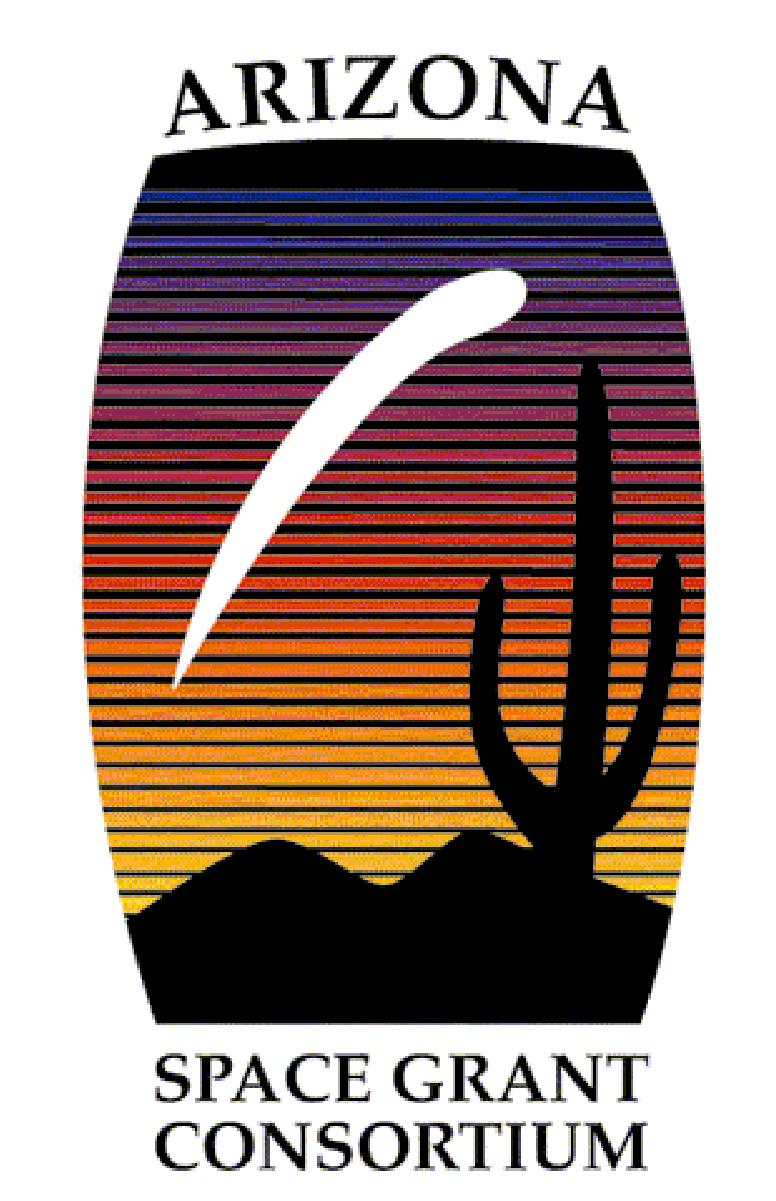 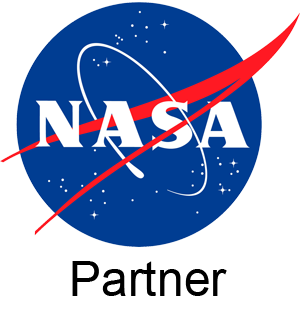 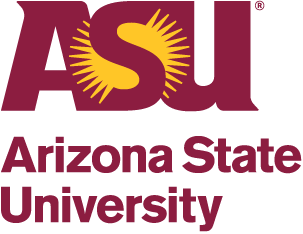 Motivation
Problems
Elevated CO2 levels lead to adverse health affects
Zeolite issues: dusting and water uptake
High temperature regeneration, which is not energy efficient

Necessary requirements: high efficiency, low energy usage, high structural strength, no dusting with water

Research Question
How does the addition of Expancel microspheres impact a polymer designed for CO2 capture, using a humidity-swing system?

Addition of the spheres likely increases the available active sites for CO2 capture
Expand until rupture – makes porous foam structure
Expanded spheres, increase surface area
Dry Unexpanded (DU) vs Dry Expanded (DE) Microspheres
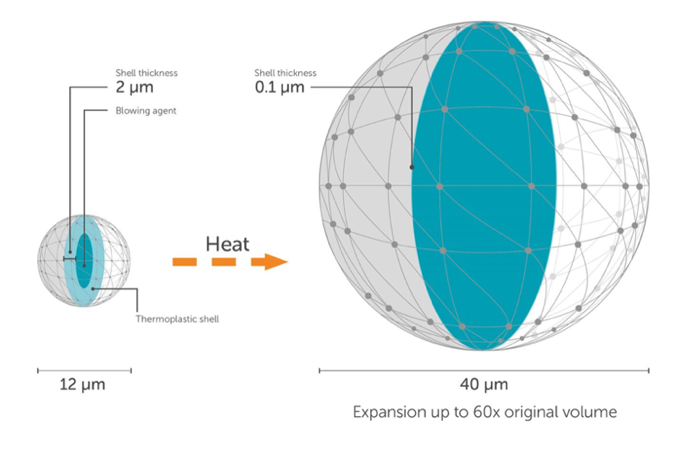 Figure 1: Microsphere expansion graphic from Nouryon.
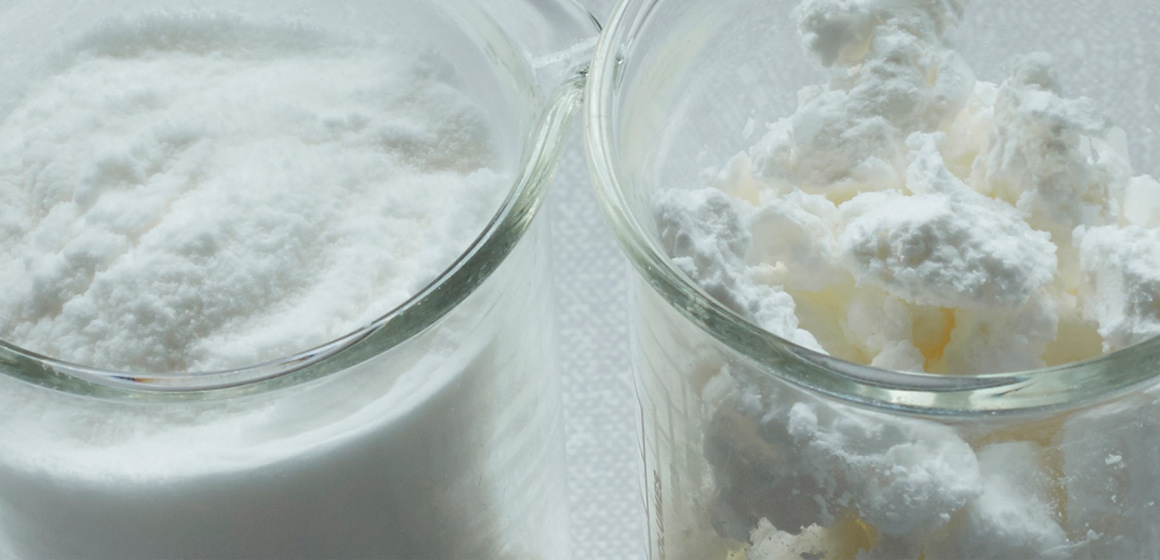 Figure 2: Dry microspheres image from Nouryon.
Motivation          Synthesis & Results          CO2 Testing          Energy Efficiency          Conclusions & Future Work
1
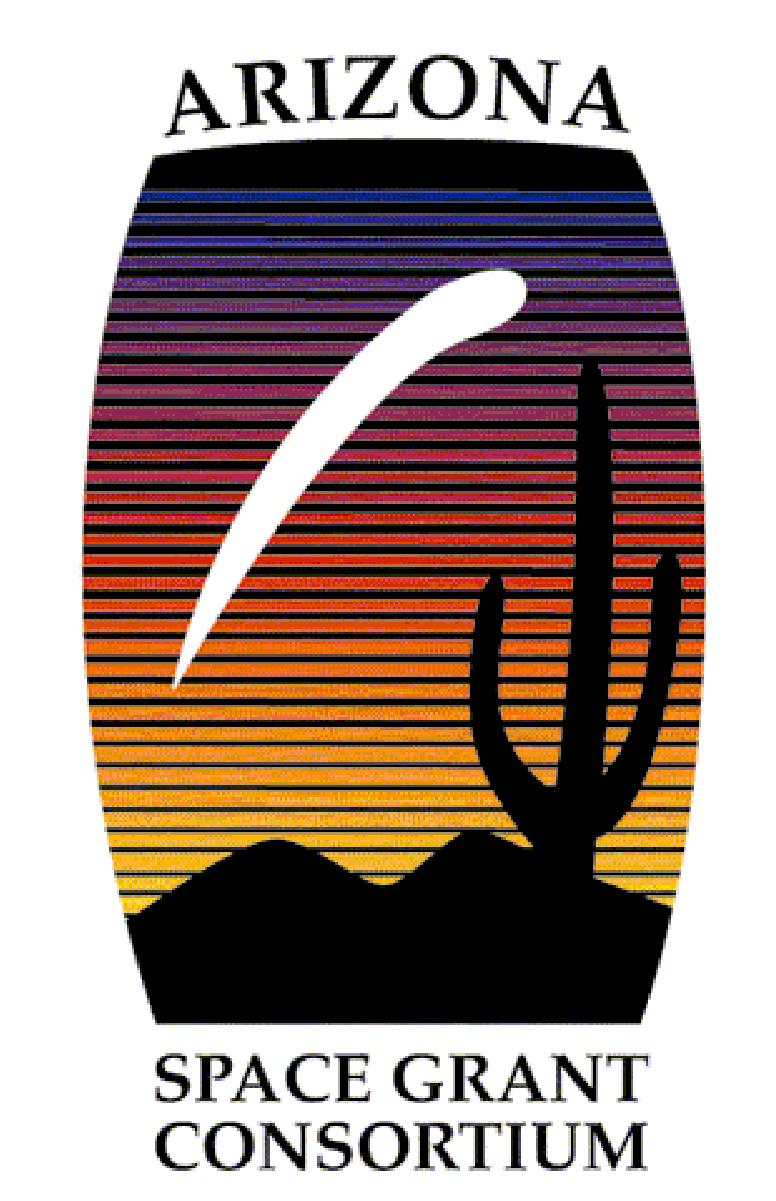 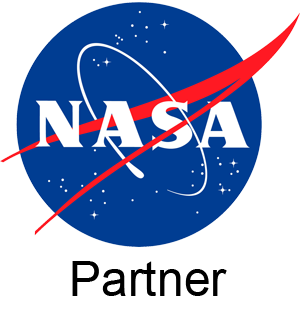 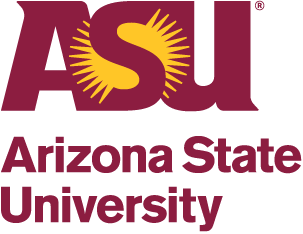 Synthesis & Results
Objective
Increase surface area to increase the number of available active capture sites
Method 2
Using Pre-expanded Microspheres
Method 1
Expanding Unexpanded Microspheres
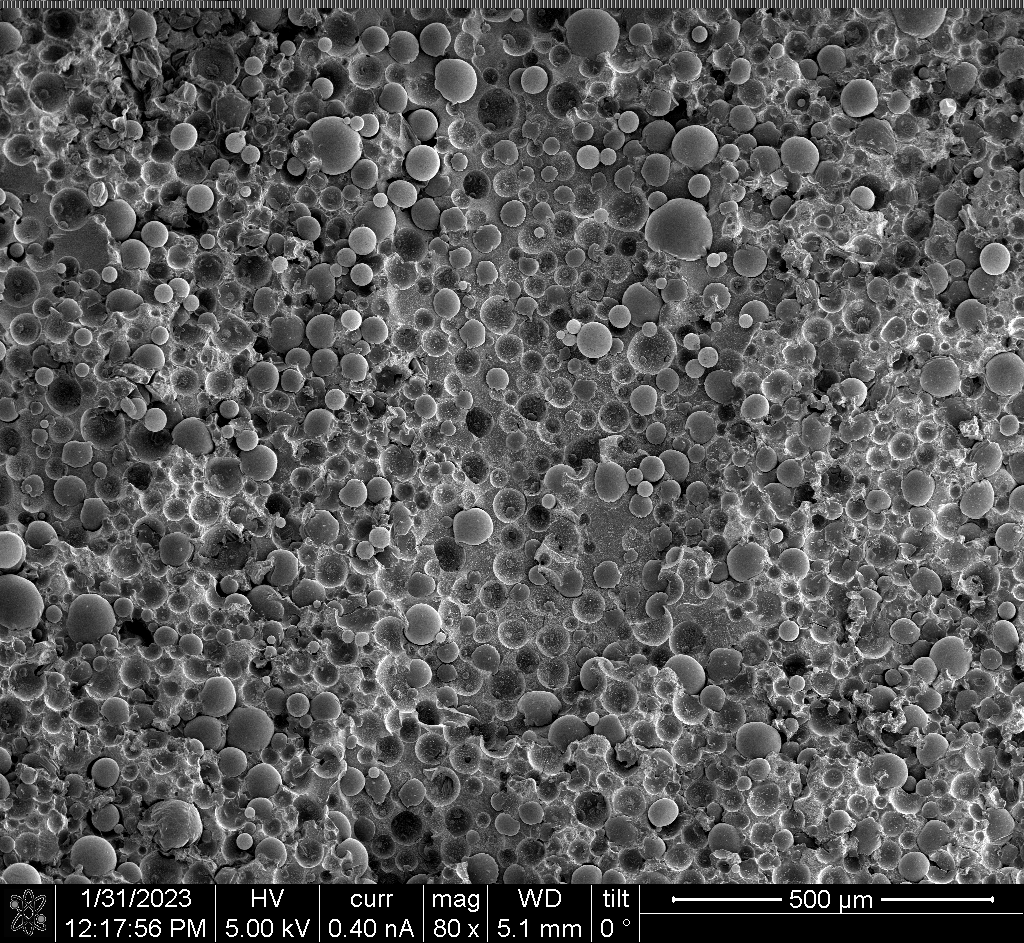 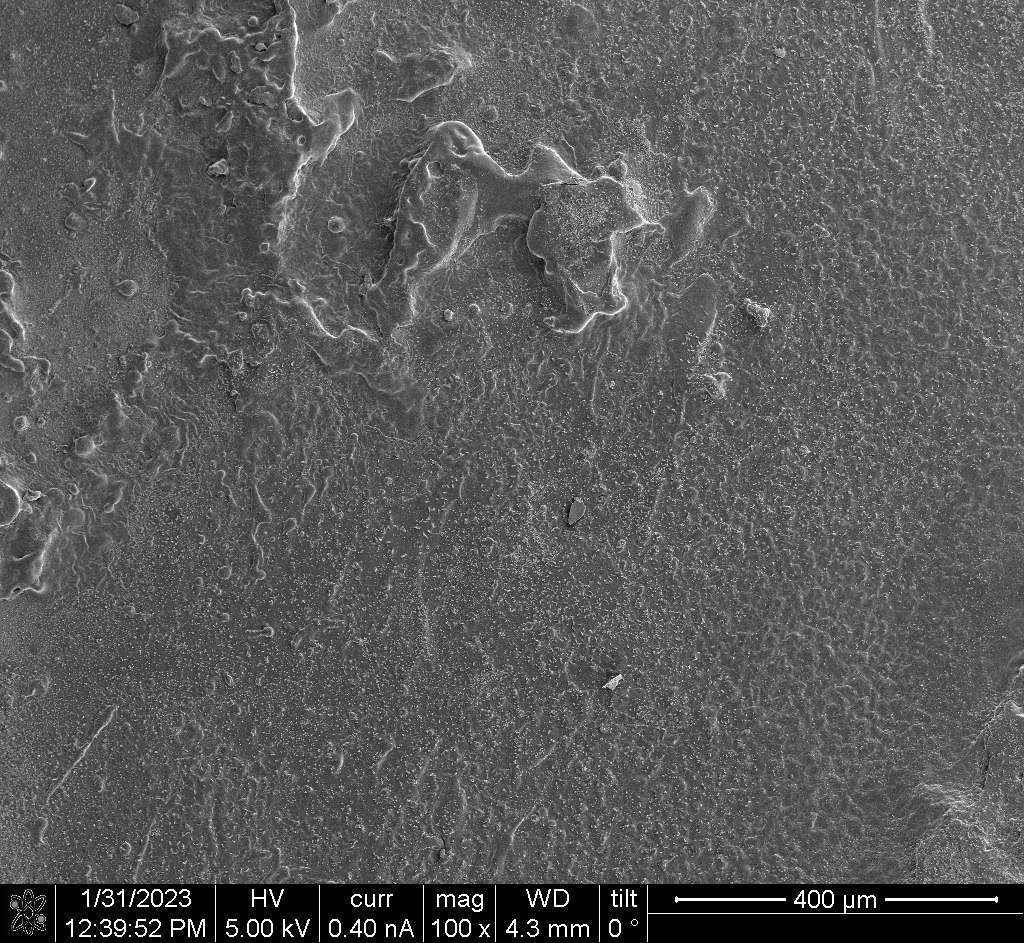 Add heat
v
v
Surface Area (Unexpanded)  <  Surface Area (Expanded)
SEM image of 1 % (w/w) dry expanded microspheres
(500 µm scale, 80x magnification)
SEM image of control without microspheres
(400 µm scale, 100x magnification)
Motivation          Synthesis & Results          CO2 Testing          Energy Efficiency          Conclusions & Future Work
2
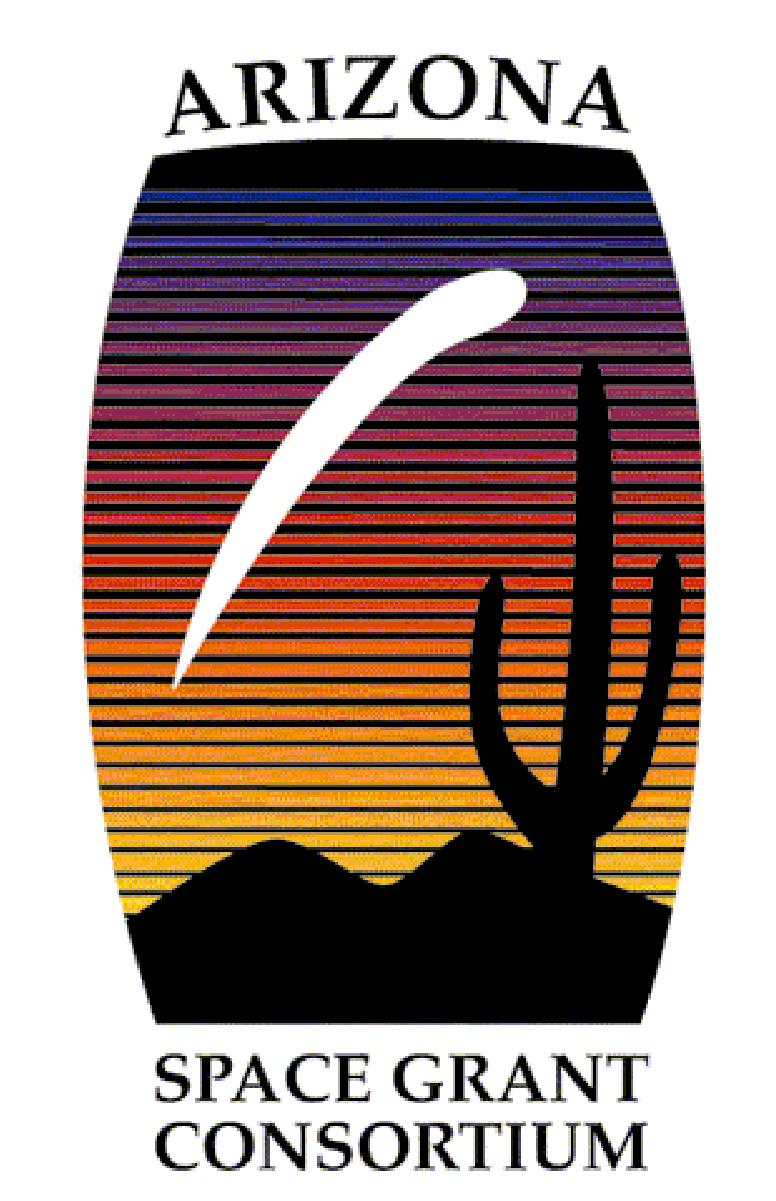 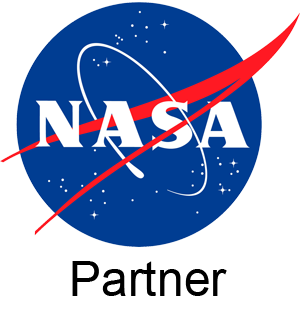 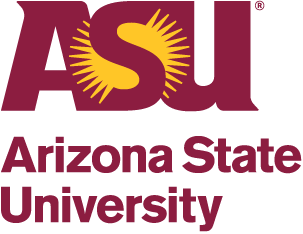 Synthesis & Results
Objective
Increase surface area to increase the number of available active capture sites
Method 2
Using Pre-expanded Microspheres
Method 1
Expanding Unexpanded Microspheres
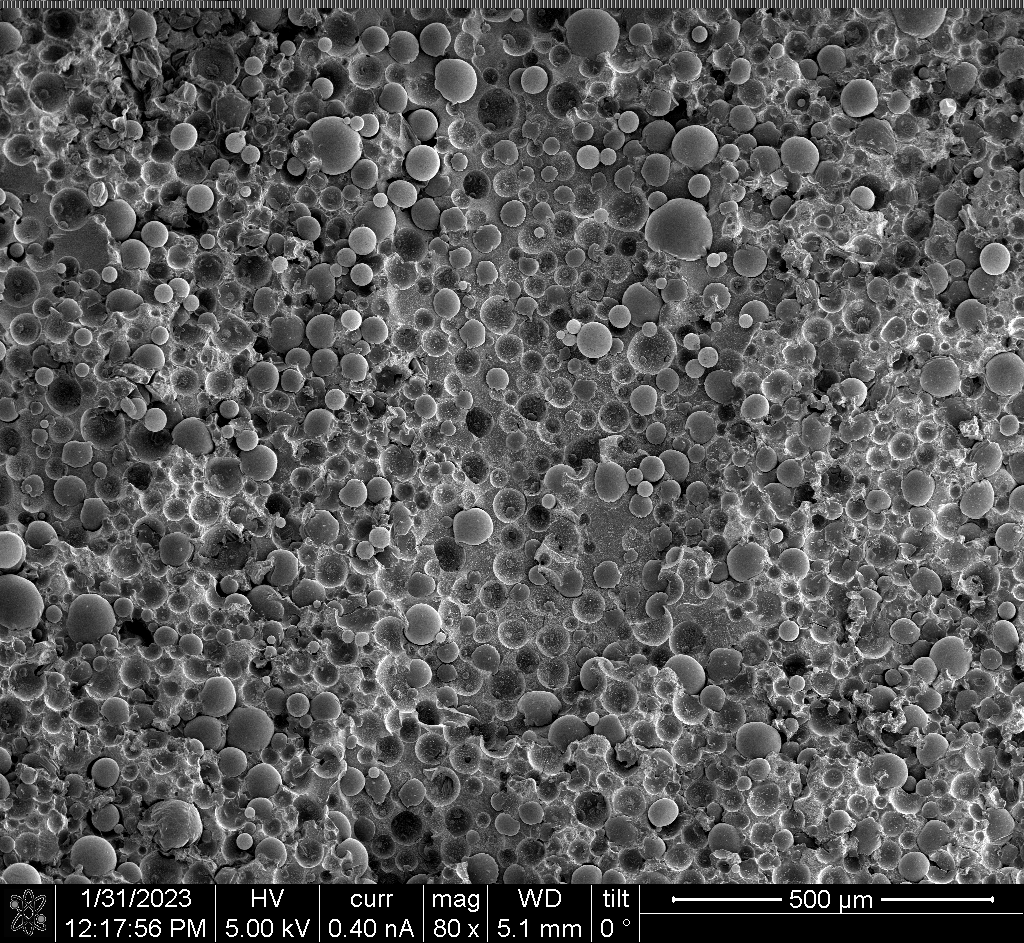 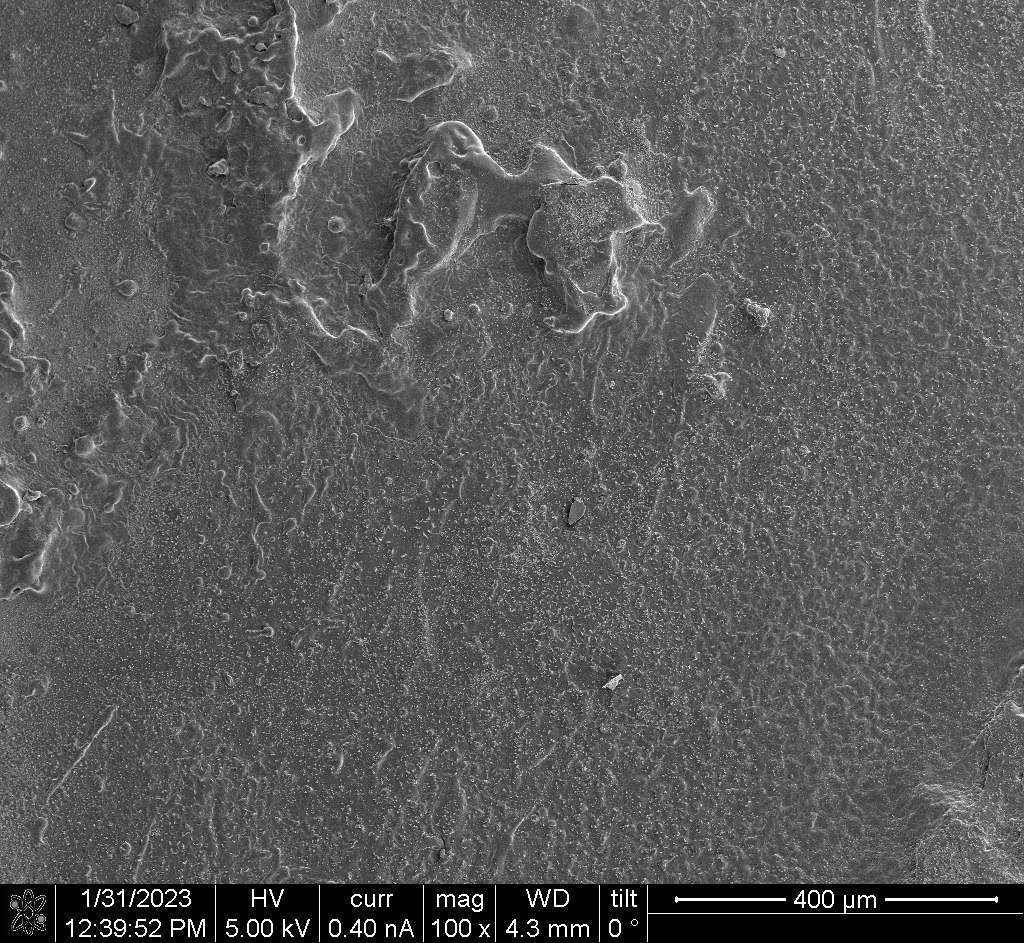 Add heat
v
v
Surface Area (Unexpanded)  <  Surface Area (Expanded)
SEM image of 1 % (w/w) dry expanded microspheres
(500 µm scale, 80x magnification)
SEM image of control without microspheres
(400 µm scale, 100x magnification)
Stir bar mixing
UV
Vial polymerization
Motivation          Synthesis & Results          CO2 Testing          Energy Efficiency          Conclusions & Future Work
2
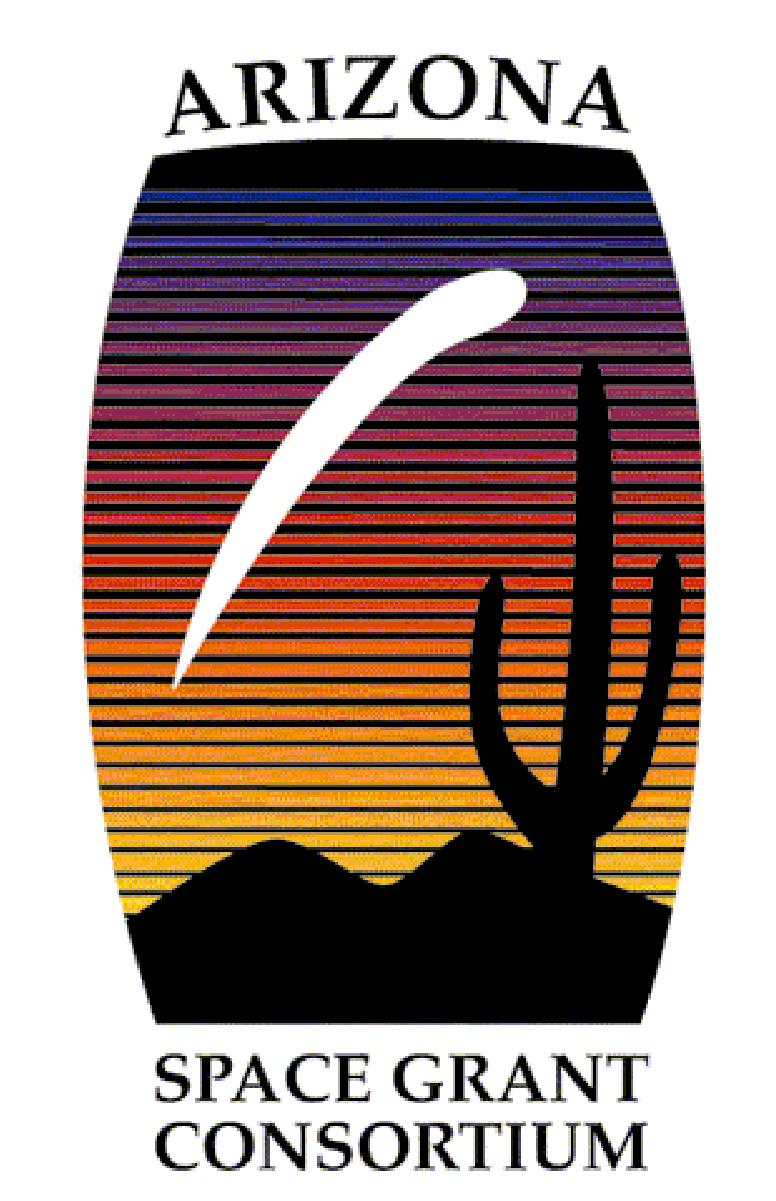 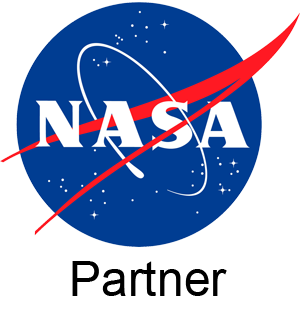 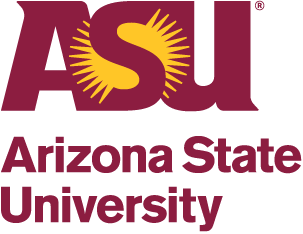 Synthesis & Results
Objective
Increase surface area to increase the number of available active capture sites
Method 2
Using Pre-expanded Microspheres
Method 1
Expanding Unexpanded Microspheres
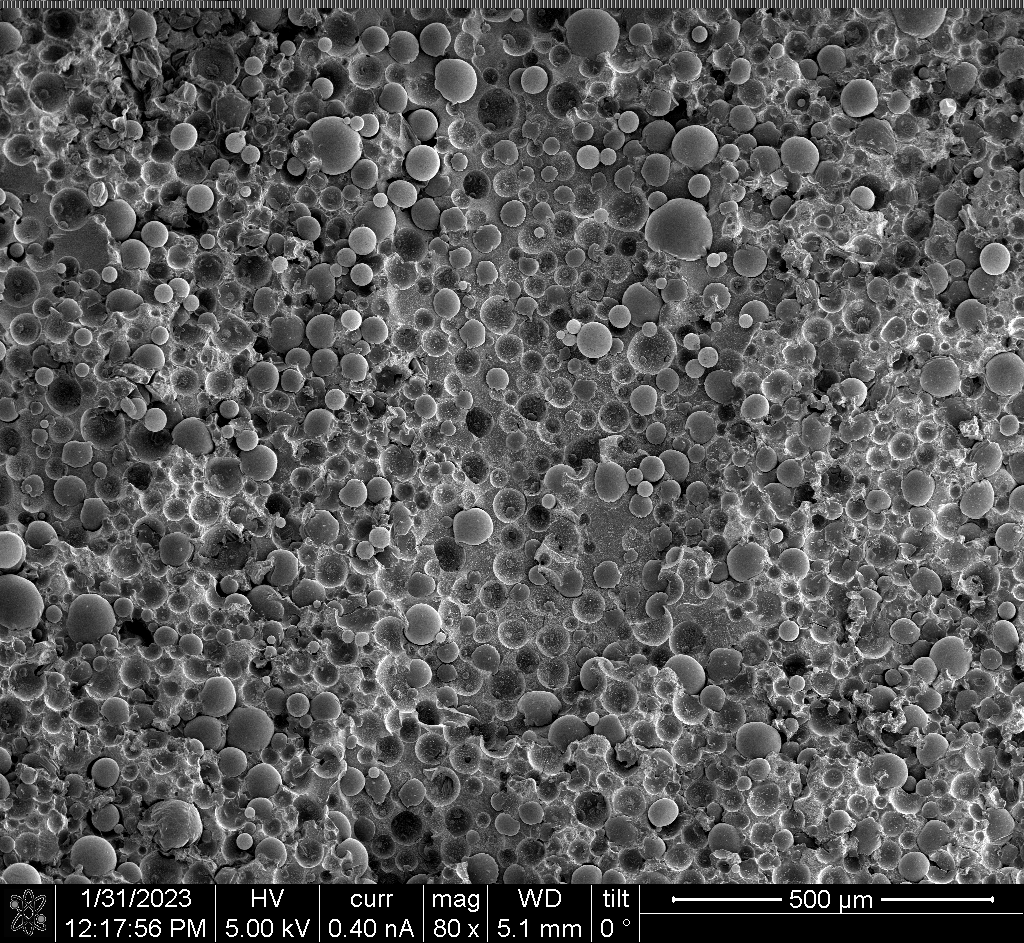 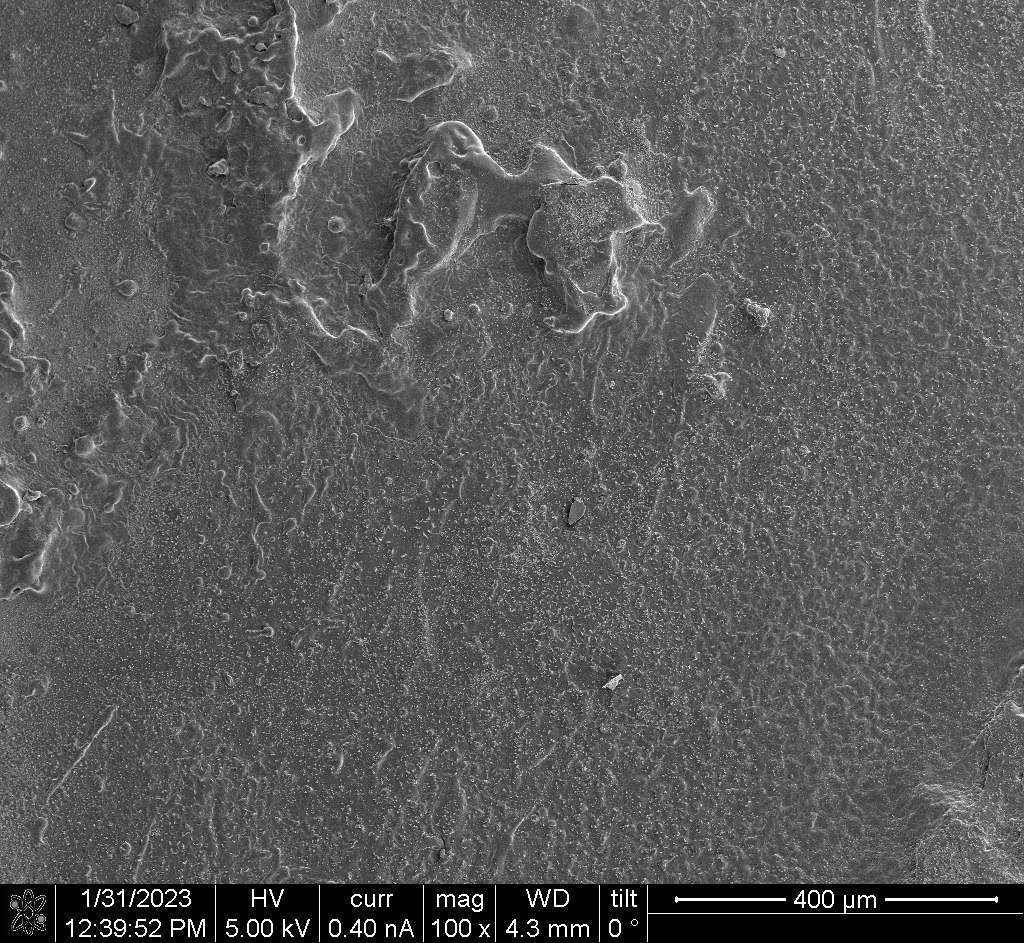 Add heat
v
v
Surface Area (Unexpanded)  <  Surface Area (Expanded)
UV
SEM image of 1 % (w/w) dry expanded microspheres
(500 µm scale, 80x magnification)
SEM image of control without microspheres
(400 µm scale, 100x magnification)
Stir bar mixing
UV
Vial polymerization
Silicon mold polymerization
Motivation          Synthesis & Results          CO2 Testing          Energy Efficiency          Conclusions & Future Work
2
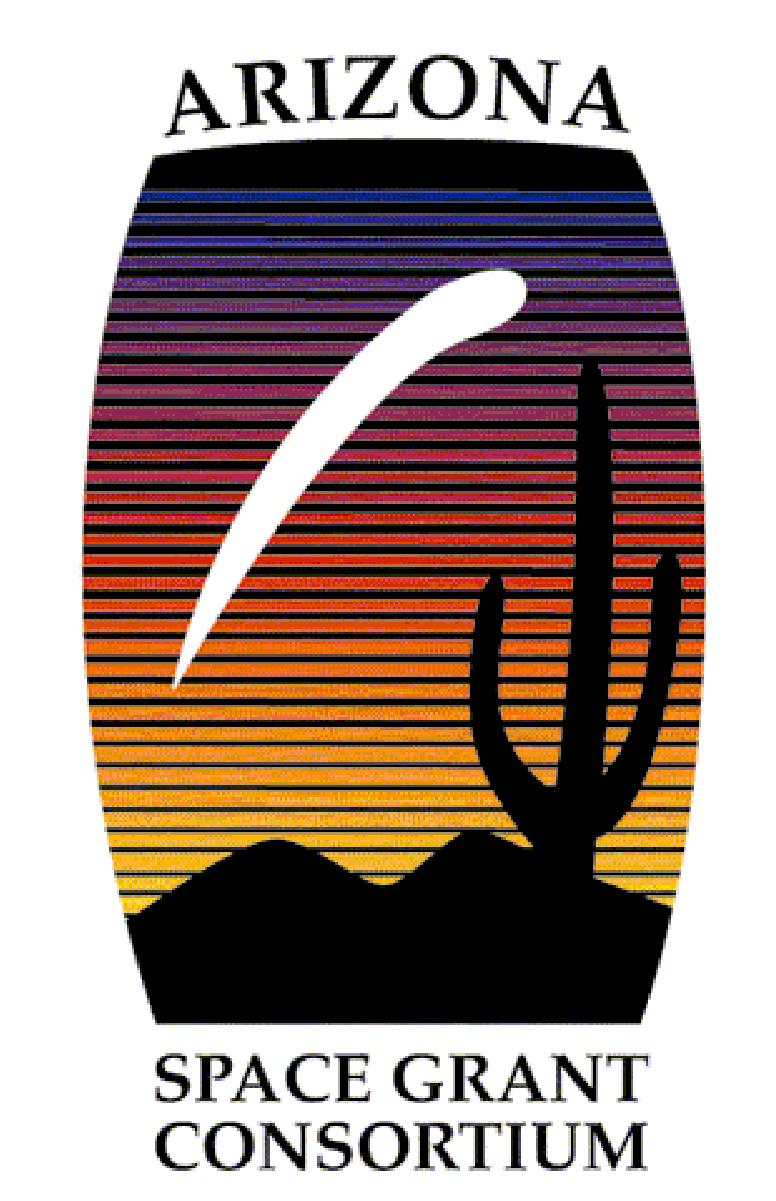 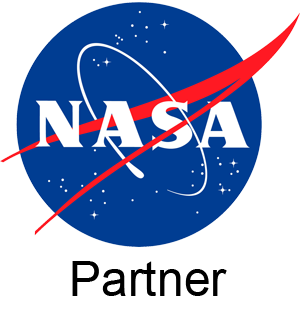 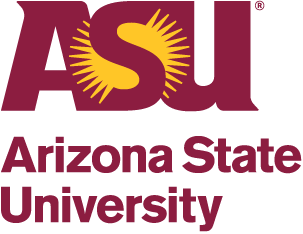 CO2 Testing
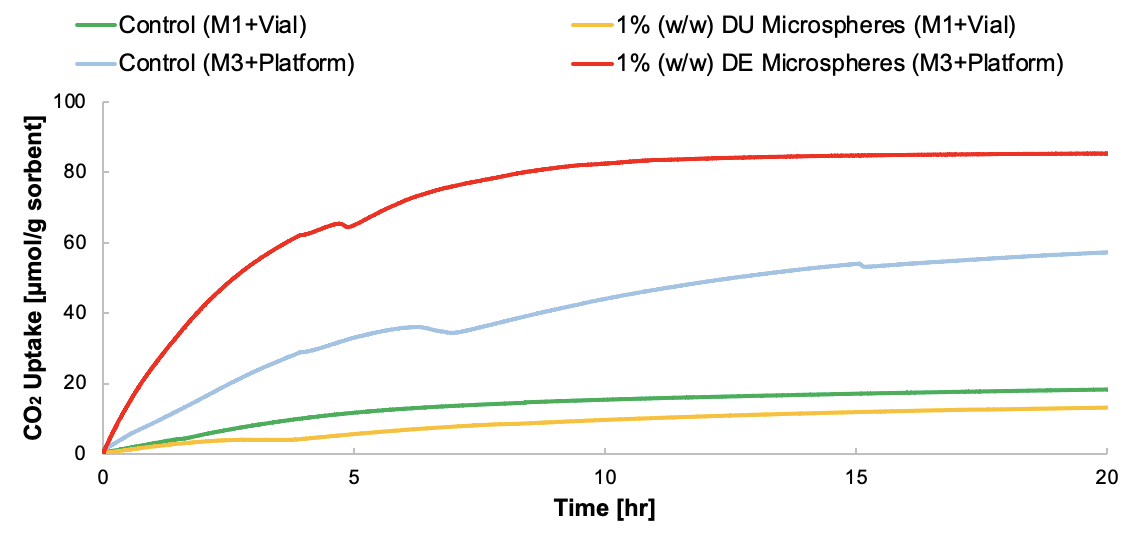 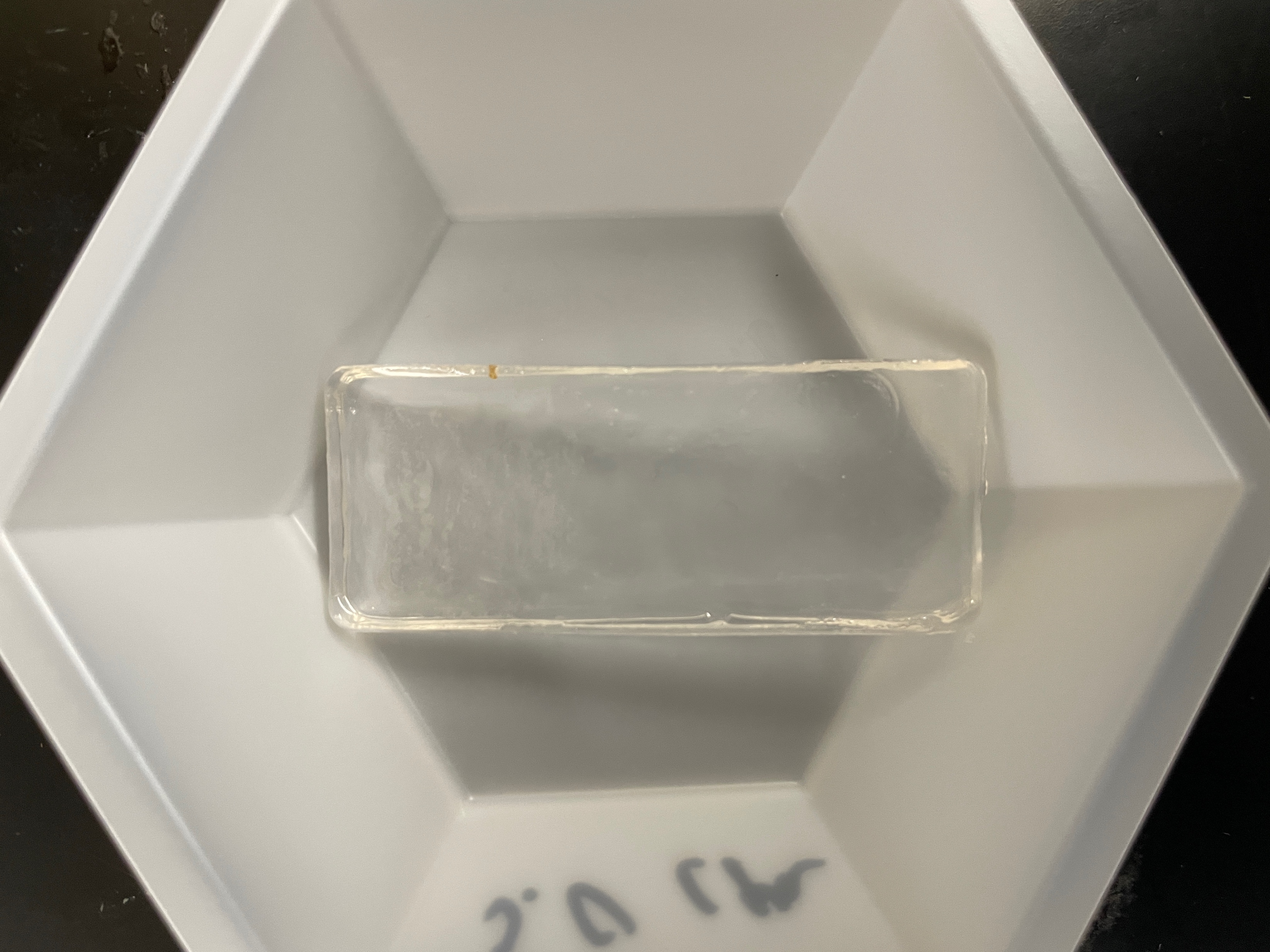 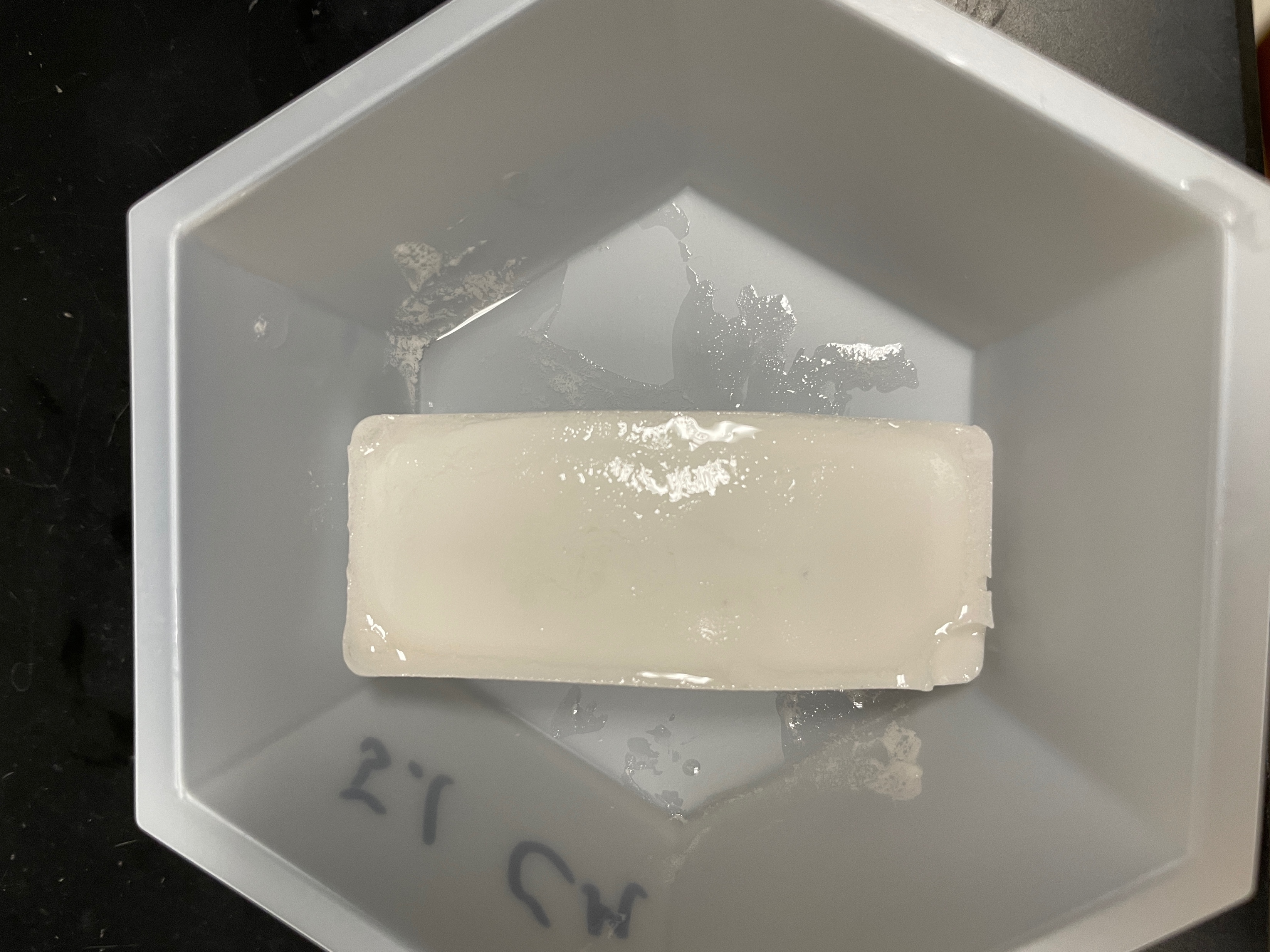 Synthesis Method: 1% (w/w) 
Pre-expanded DE microspheres 
Photopolymerization in silicon mold under UV light
Control without microspheres
1% (w/w) DE Microspheres
Motivation          Synthesis & Results          CO2 Testing          Energy Efficiency          Conclusions & Future Work
3
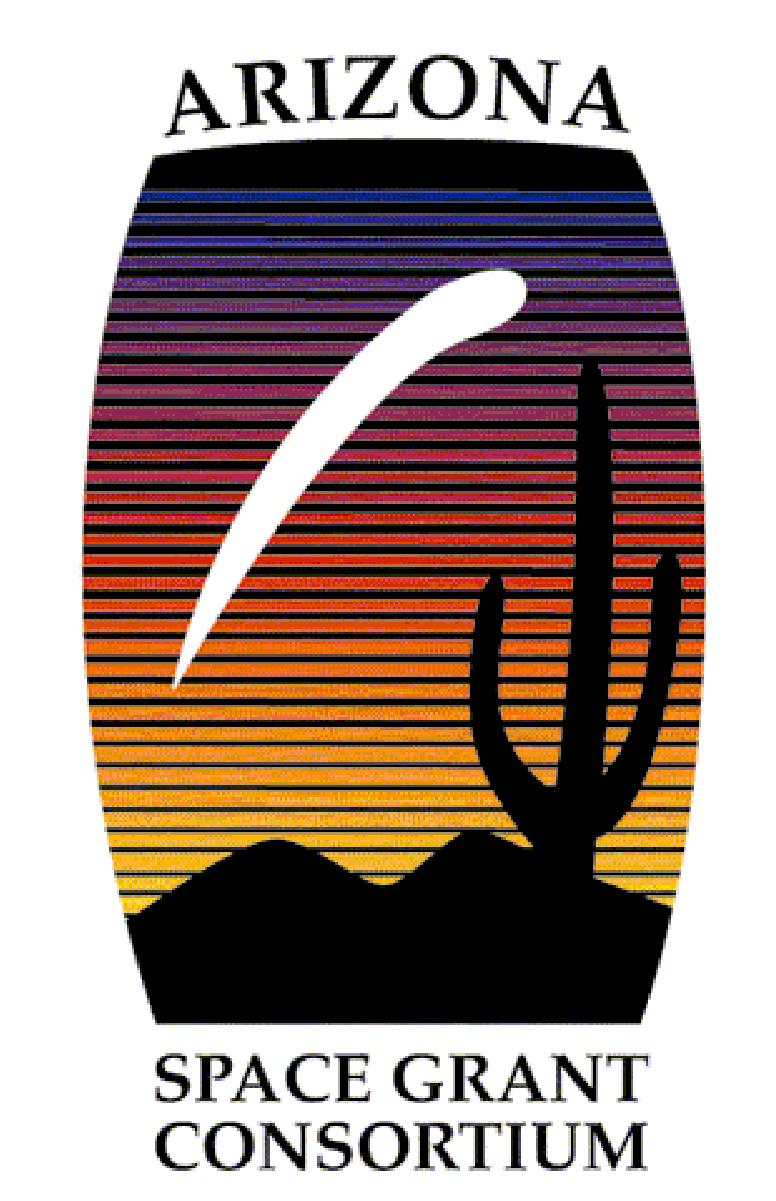 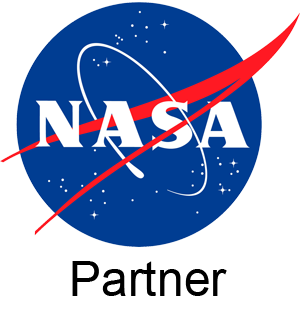 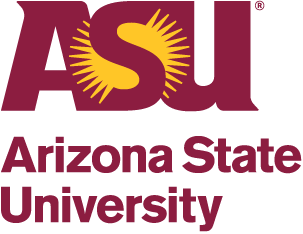 Energy Efficiency
Zeolite Temperature/Pressure Swing Regeneration
(simplified)
Moisture Swing Regeneration
(simplified)
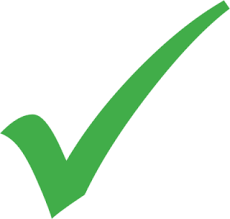 More energy efficient
Cabin Air
Drying
Cabin Air
Drying
CO2 Capture
CO2 Capture
Apply heat/ pressure change
Increase humidity
Re-humidify
Re-humidify
Cabin Air
Cabin Air
CO2 Desorption
CO2 Desorption
Space vacuum
Space vacuum
Motivation          Synthesis & Results          CO2 Testing          Energy Efficiency          Conclusions & Future Work
4
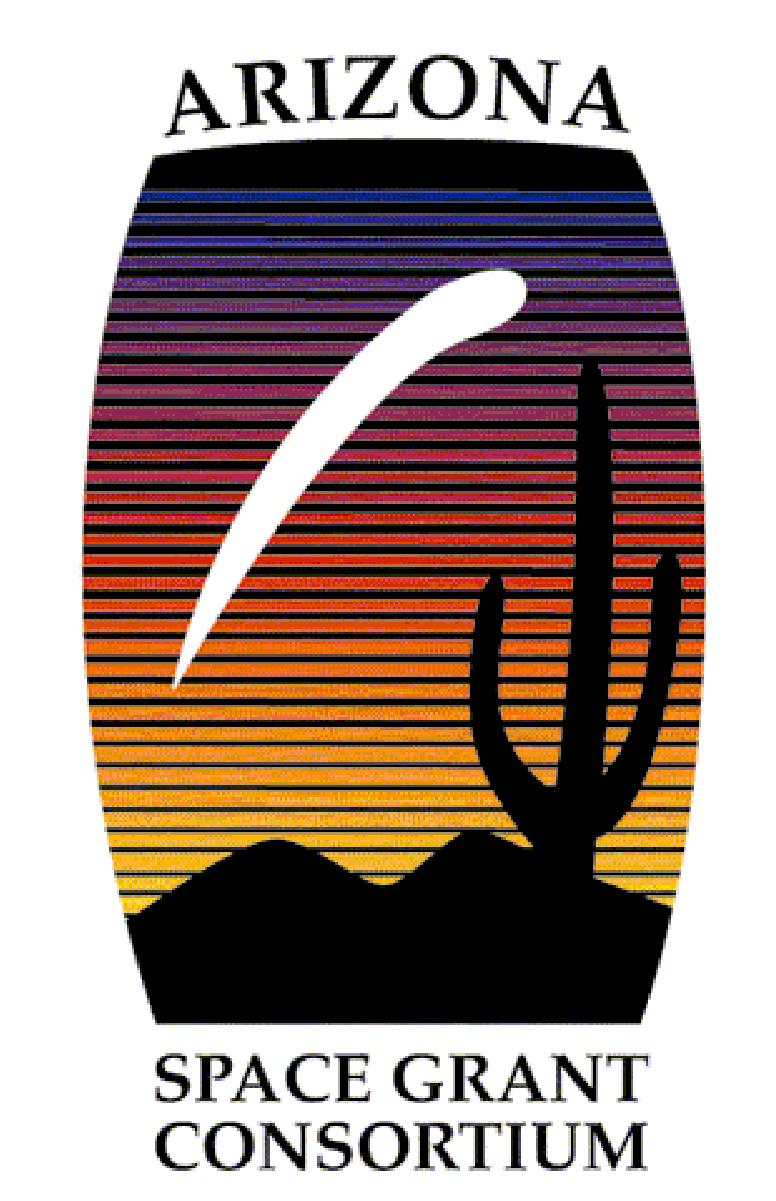 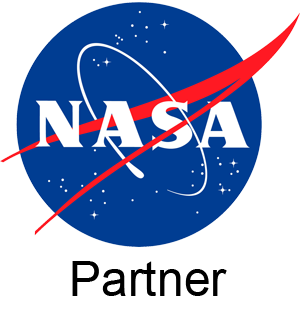 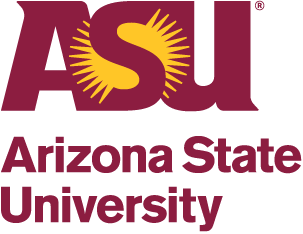 Energy Efficiency
Zeolite Temperature/Pressure Swing Regeneration
(simplified)
Moisture Swing Regeneration
(simplified)
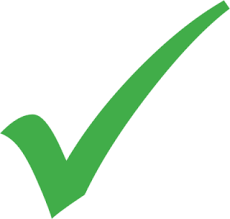 More energy efficient
Cabin Air
Drying
Cabin Air
Drying
CO2 Capture
CO2 Capture
Apply heat/ pressure change
Increase humidity
Re-humidify
Re-humidify
Cabin Air
Cabin Air
CO2 Desorption
CO2 Desorption
Space vacuum
Space vacuum
Motivation          Synthesis & Results          CO2 Testing          Energy Efficiency          Conclusions & Future Work
4
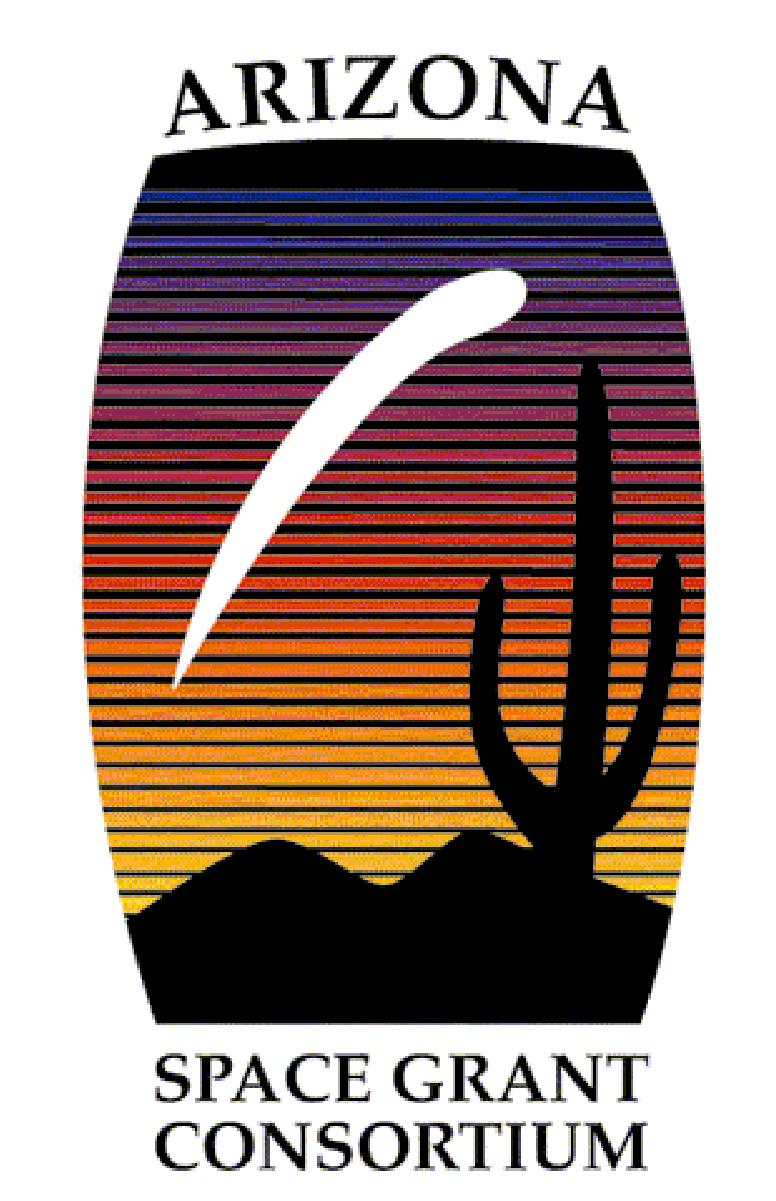 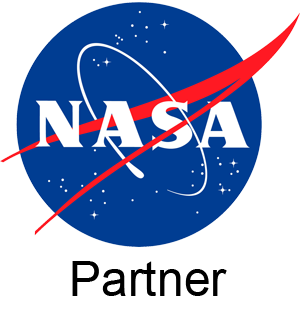 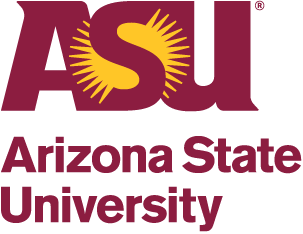 Energy Efficiency
Zeolite Temperature/Pressure Swing Regeneration
(simplified)
Moisture Swing Regeneration
(simplified)
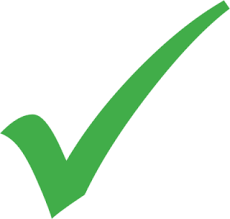 More energy efficient
Cabin Air
Drying
Cabin Air
Drying
CO2 Capture
CO2 Capture
Apply heat/ pressure change
Increase humidity
Re-humidify
Re-humidify
Cabin Air
Cabin Air
CO2 Desorption
CO2 Desorption
Space vacuum
Space vacuum
Motivation          Synthesis & Results          CO2 Testing          Energy Efficiency          Conclusions & Future Work
4
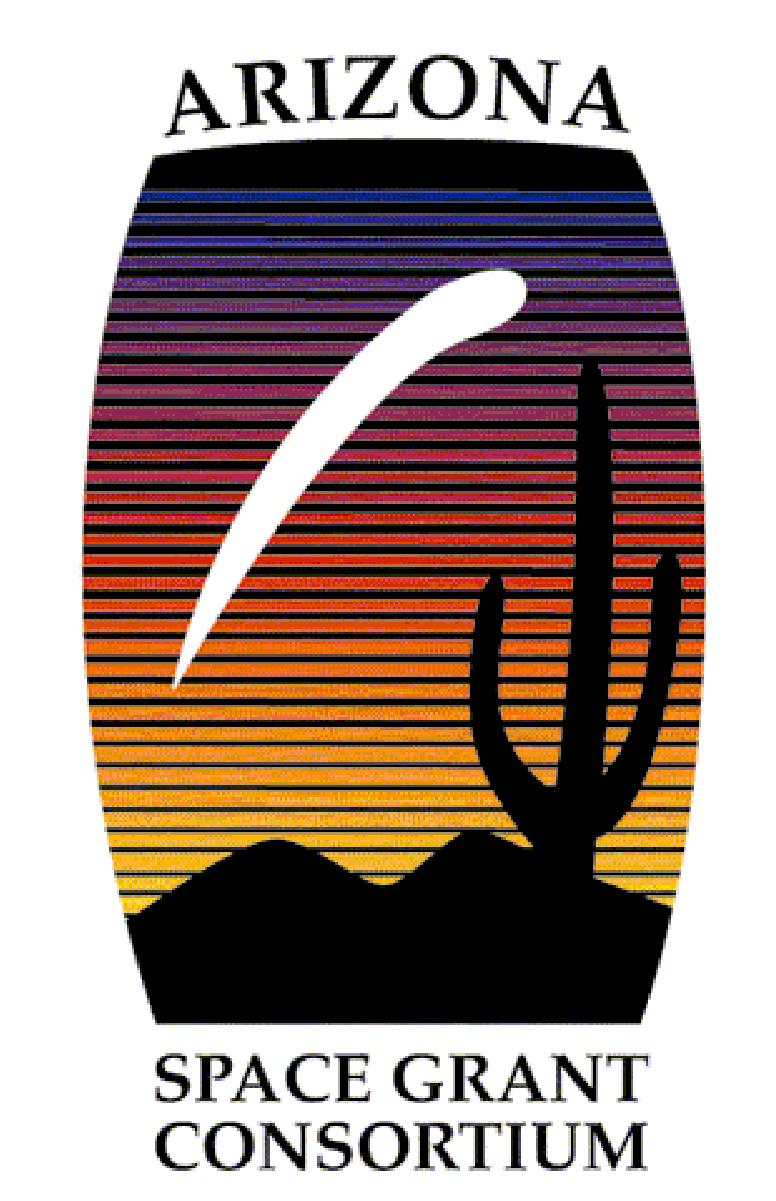 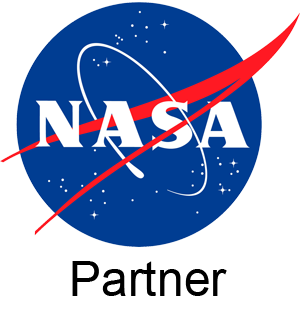 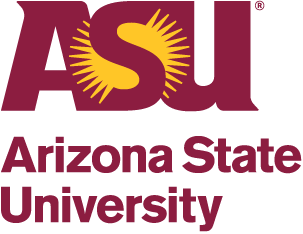 Conclusions and Future Work
Conclusions
Pre-expanded microspheres have good dispersal (as seen in SEM images)
Dry expanded microspheres increases the kinetics of CO2 uptake and sorption capacity
Photopolymerization is best in a silicon mold rather than a vial
Humidity-swing is more energy efficient than current technology
Motivation          Synthesis & Results          CO2 Testing          Energy Efficiency          Conclusions & Future Work
5
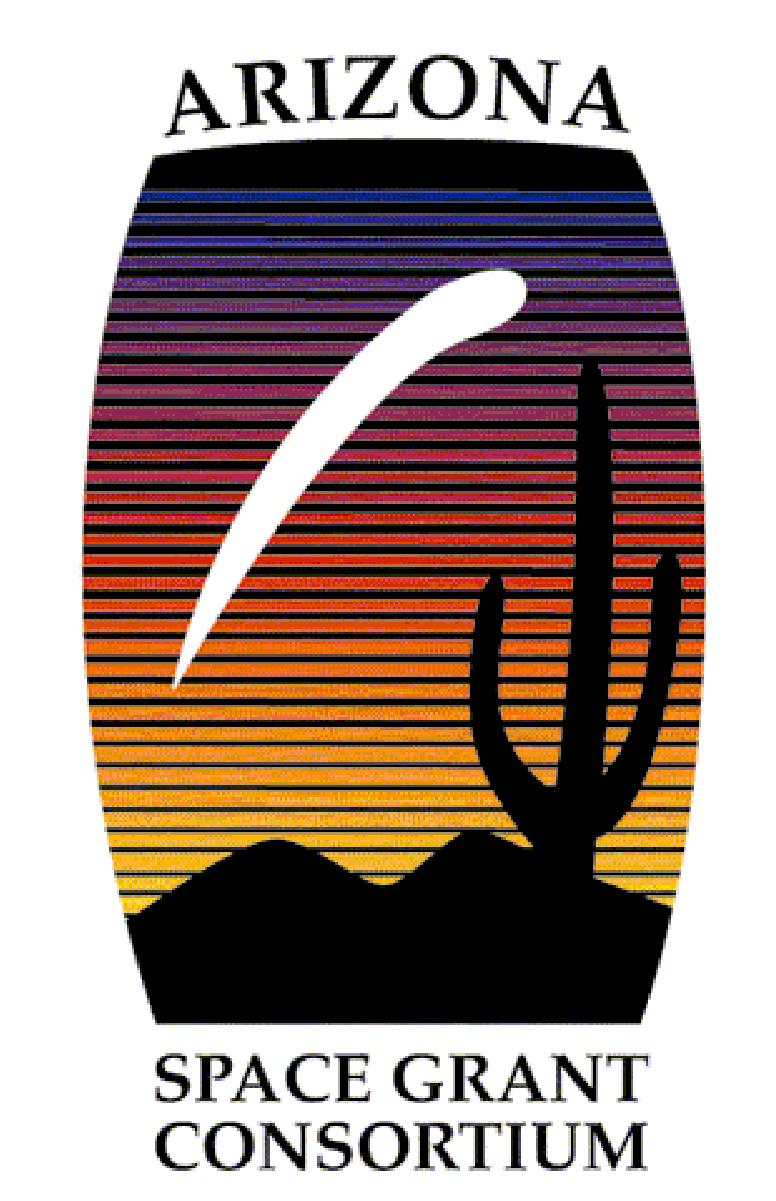 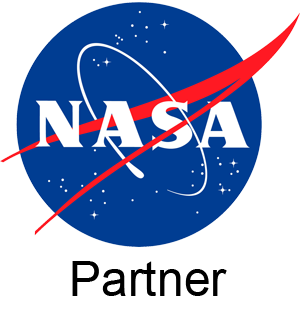 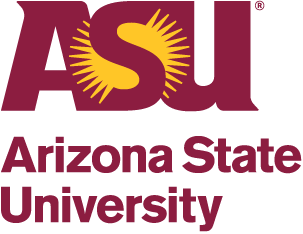 Conclusions and Future Work
Conclusions
Pre-expanded microspheres have good dispersal (as seen in SEM images)
Dry expanded microspheres increases the kinetics of CO2 uptake and sorption capacity
Photopolymerization is best in a silicon mold rather than a vial
Humidity-swing is more energy efficient than current technology
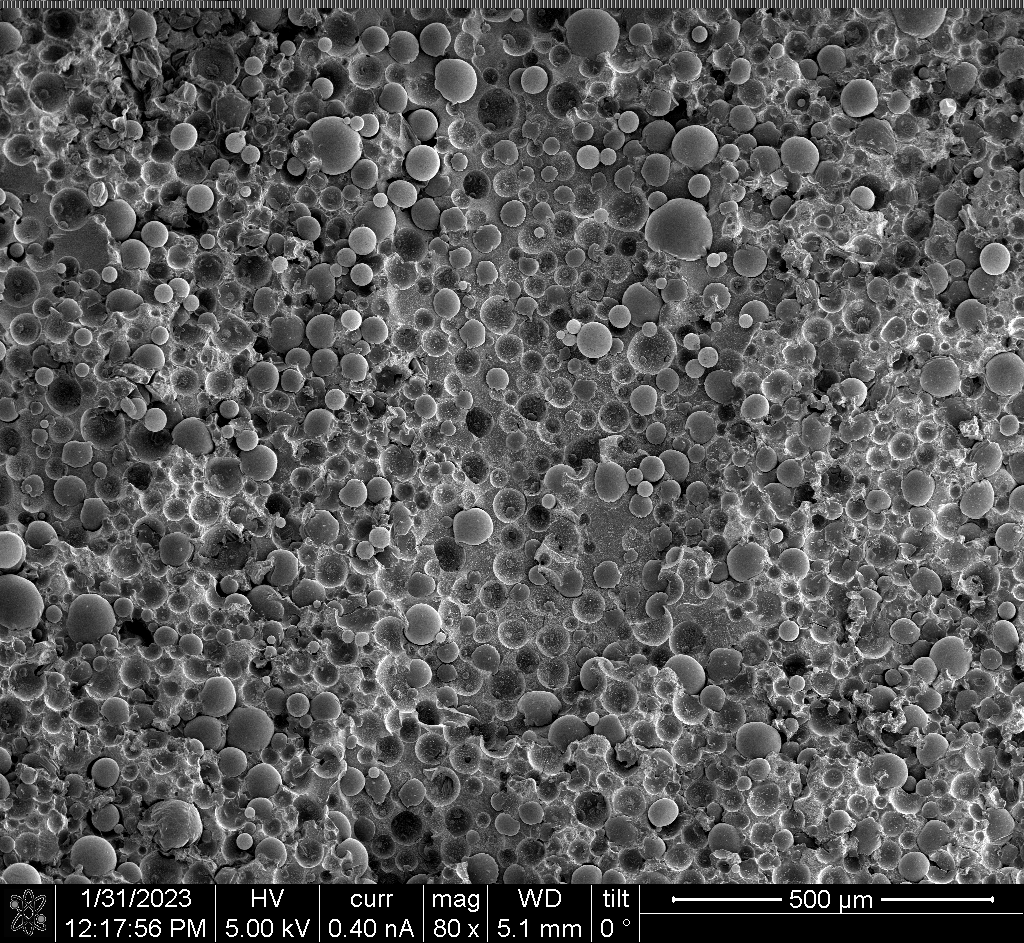 SEM image of 1 % (w/w) dry expanded microspheres
(500 µm scale, 80x magnification)
Motivation          Synthesis & Results          CO2 Testing          Energy Efficiency          Conclusions & Future Work
5
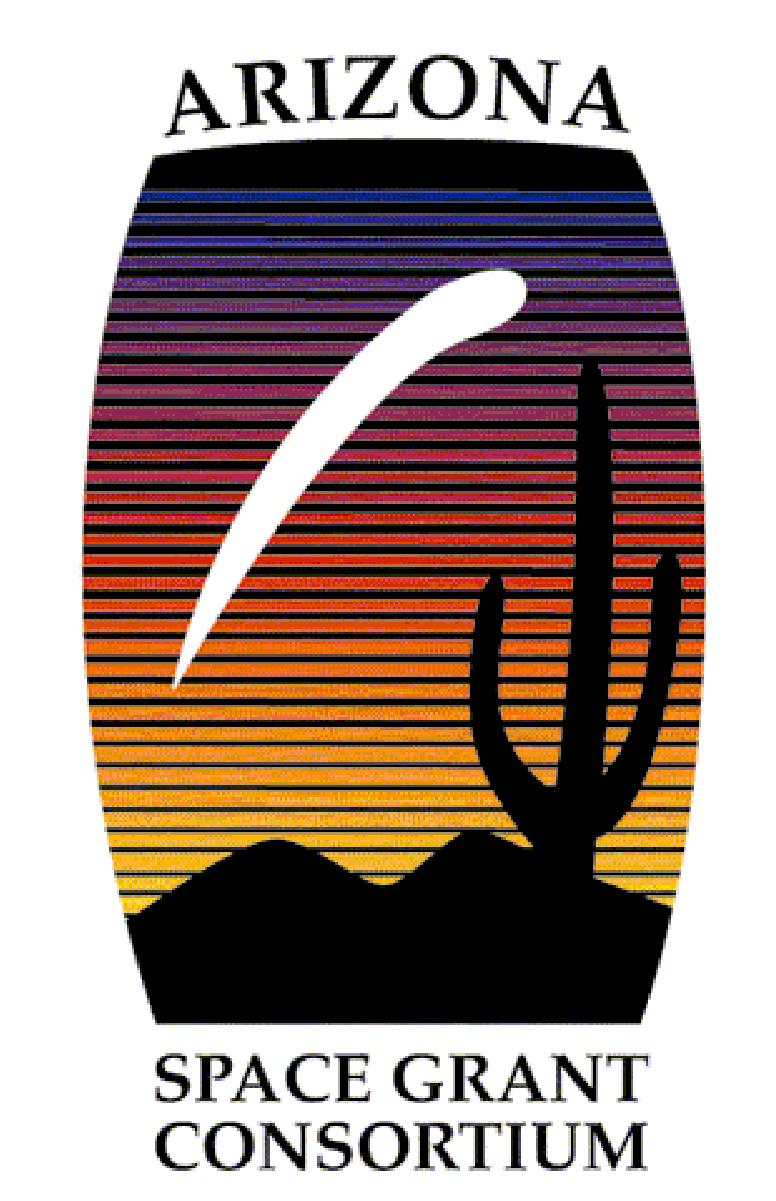 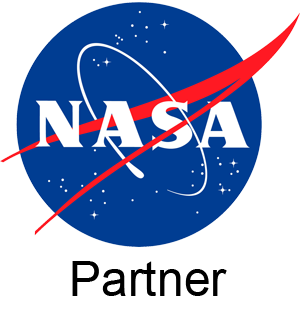 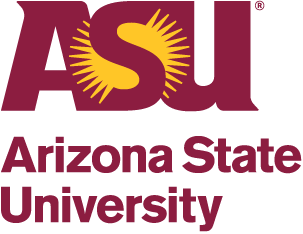 Conclusions and Future Work
Conclusions
Pre-expanded microspheres have good dispersal (as seen in SEM images)
Dry expanded microspheres increases the kinetics of CO2 uptake and sorption capacity
Photopolymerization is best in a silicon mold rather than a vial
Humidity-swing is more energy efficient than current technology
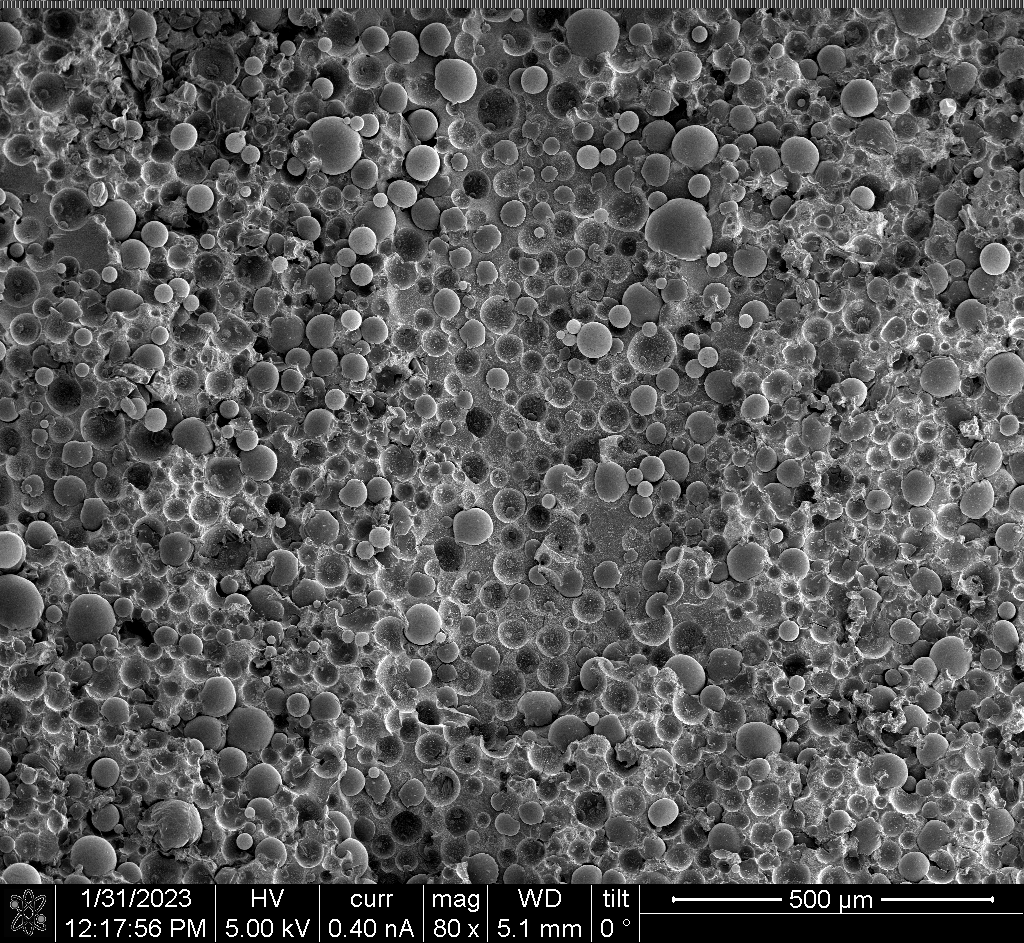 SEM image of 1 % (w/w) dry expanded microspheres
(500 µm scale, 80x magnification)
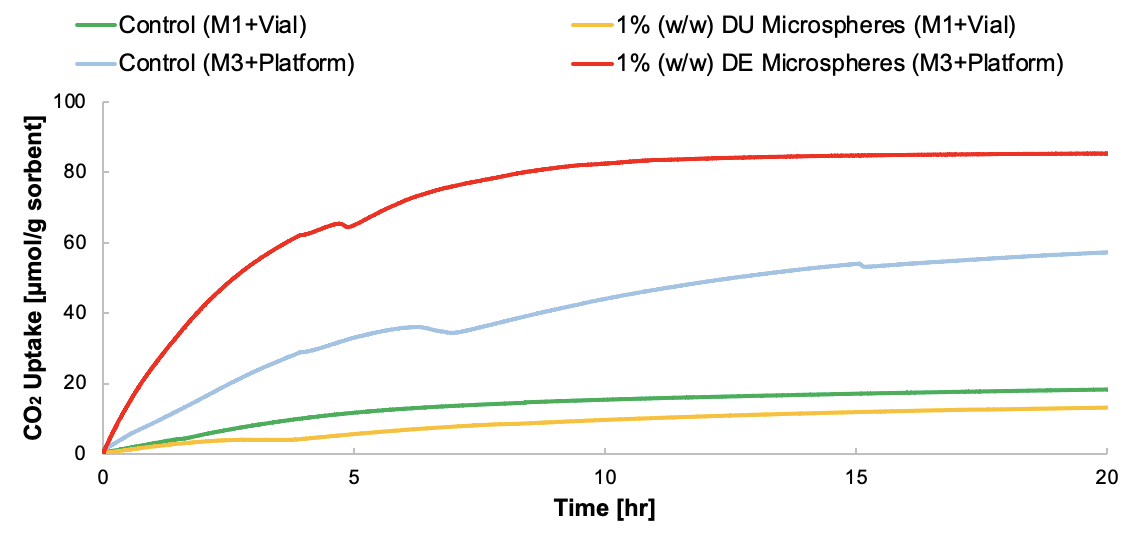 Motivation          Synthesis & Results          CO2 Testing          Energy Efficiency          Conclusions & Future Work
5
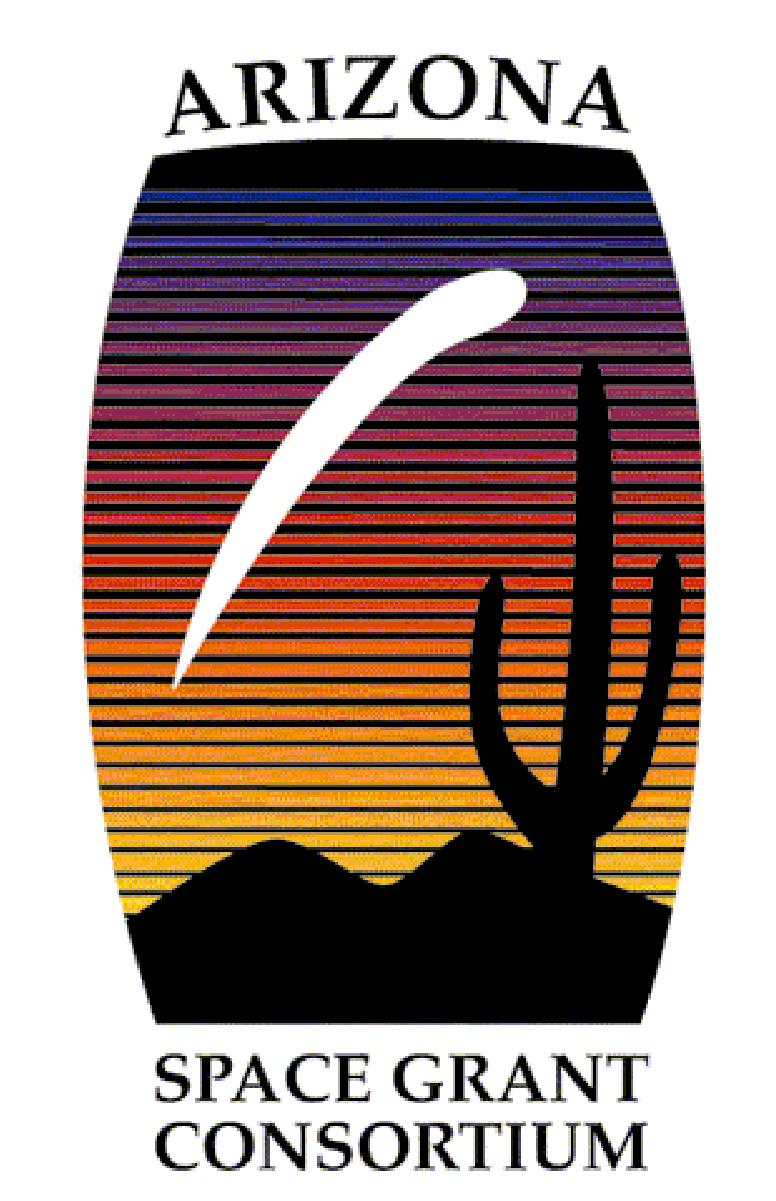 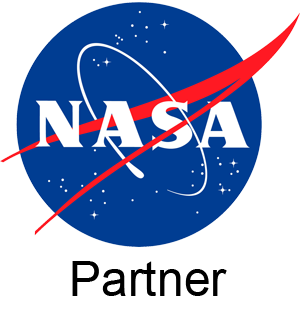 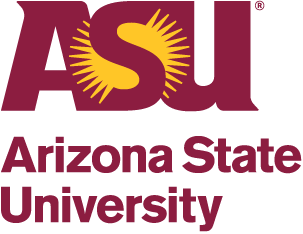 Conclusions and Future Work
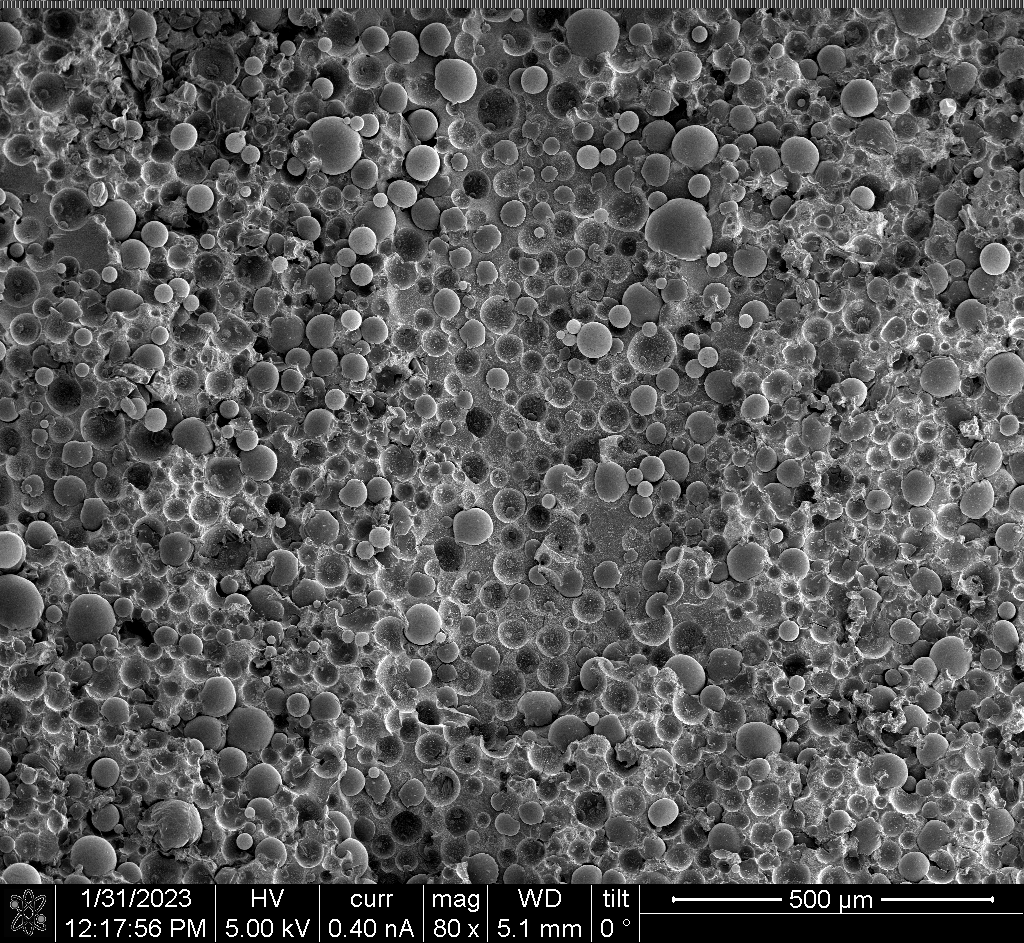 Conclusions
Pre-expanded microspheres have good dispersal (as seen in SEM images)
Dry expanded microspheres increases the kinetics of CO2 uptake and sorption capacity
Photopolymerization is best in a silicon mold rather than a vial
Humidity-swing is more energy efficient than current technology
SEM image of 1 % (w/w) dry expanded microspheres
(500 µm scale, 80x magnification)
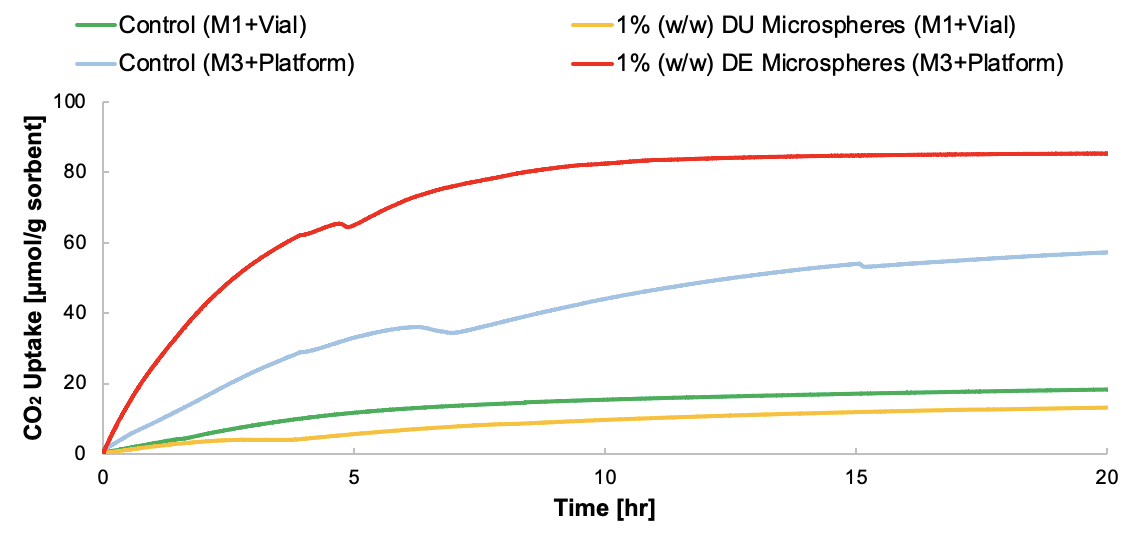 UV
Silicon mold polymerization
Motivation          Synthesis & Results          CO2 Testing          Energy Efficiency          Conclusions & Future Work
5
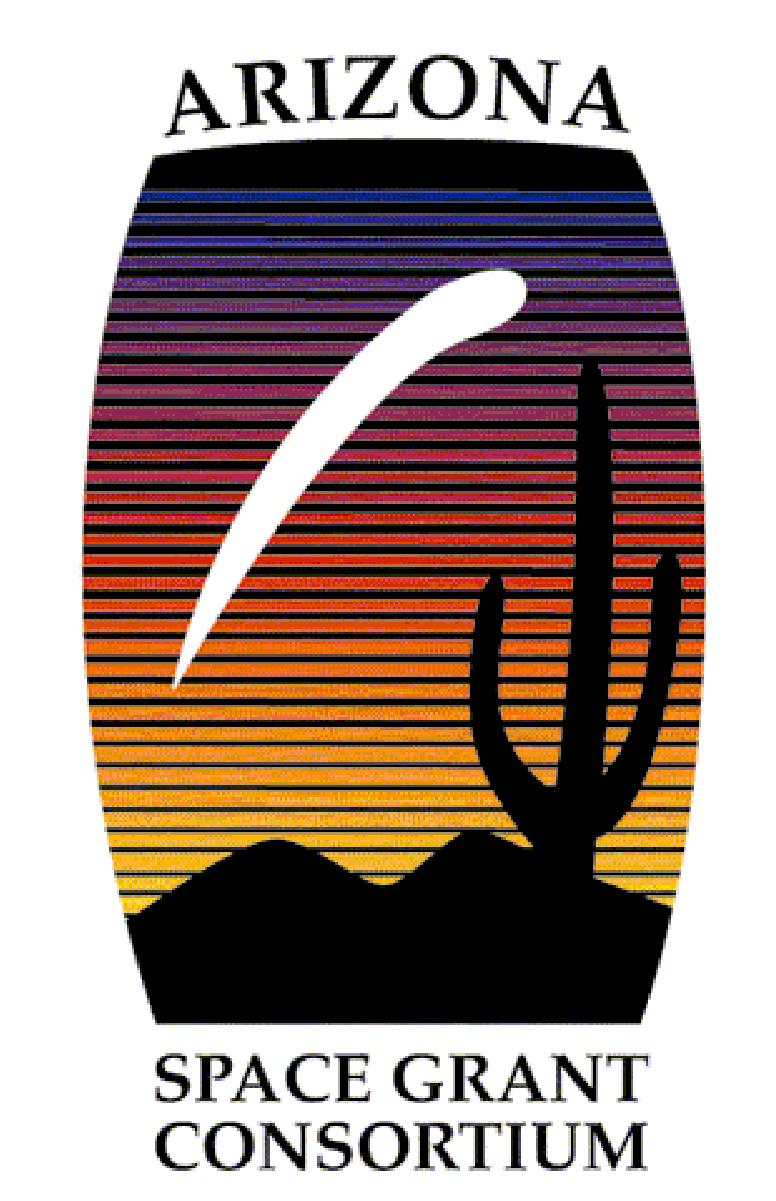 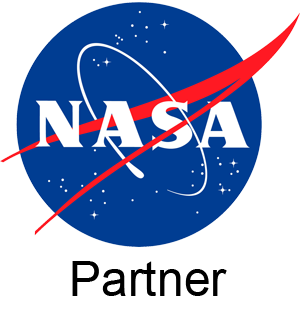 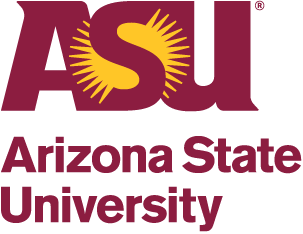 Conclusions and Future Work
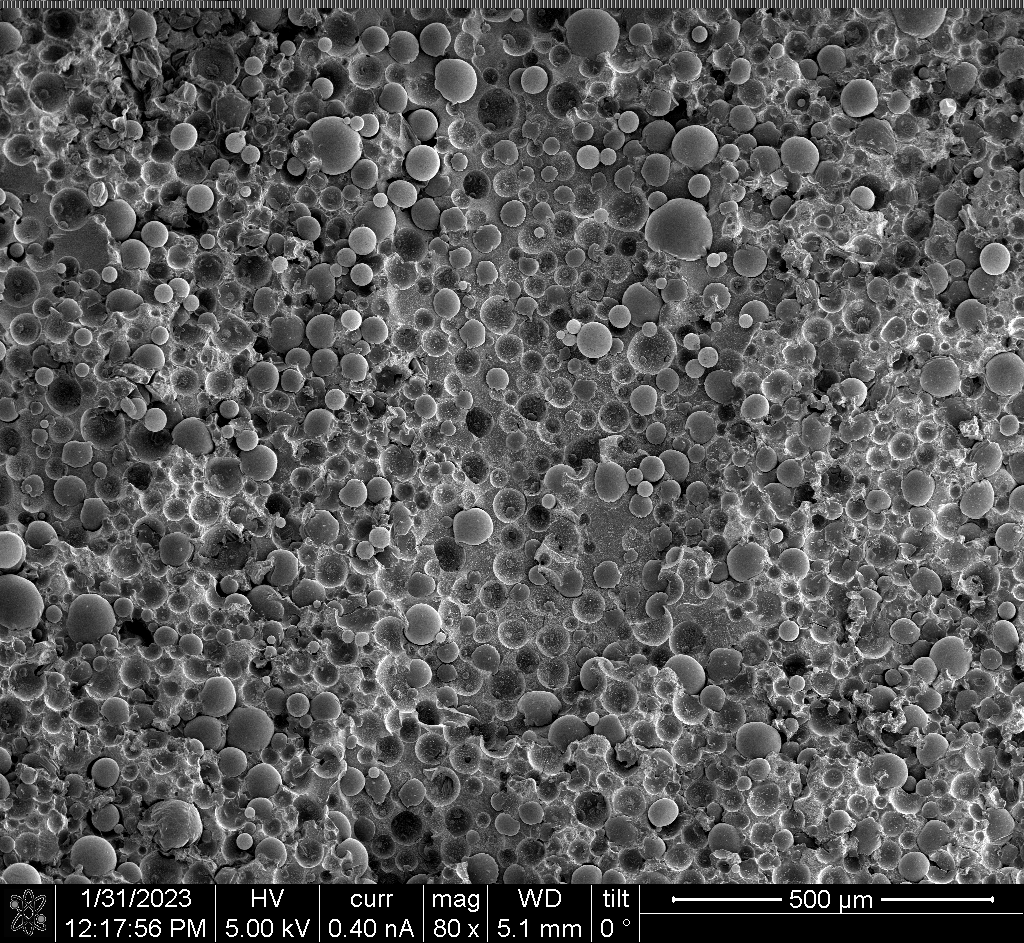 Conclusions
Pre-expanded microspheres have good dispersal (as seen in SEM images)
Dry expanded microspheres increases the kinetics of CO2 uptake and sorption capacity
Photopolymerization is best in a silicon mold rather than a vial
Humidity-swing is more energy efficient than current technology
SEM image of 1 % (w/w) dry expanded microspheres
(500 µm scale, 80x magnification)
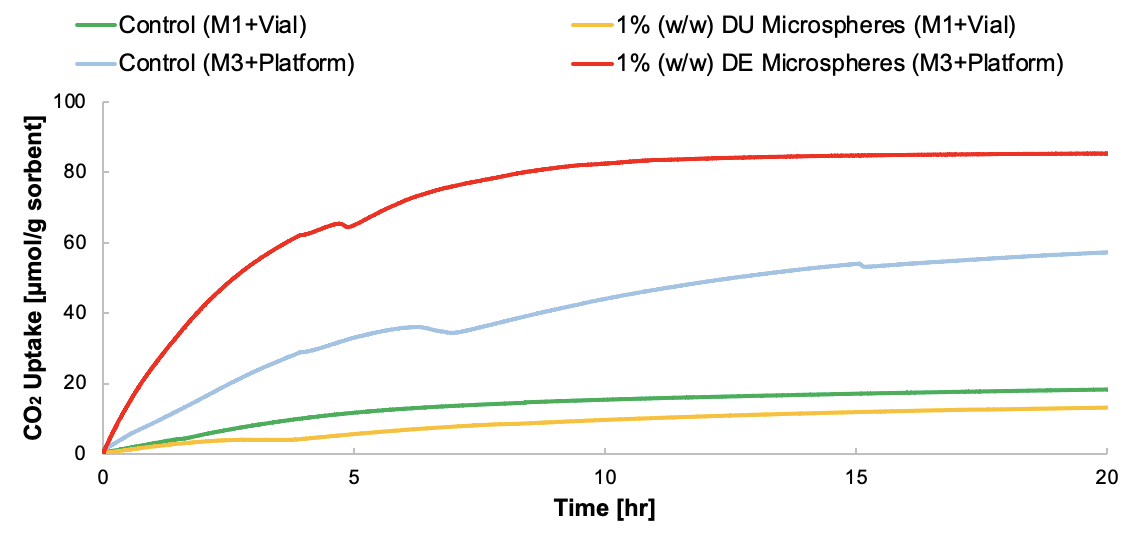 UV
Silicon mold polymerization
Motivation          Synthesis & Results          CO2 Testing          Energy Efficiency          Conclusions & Future Work
5
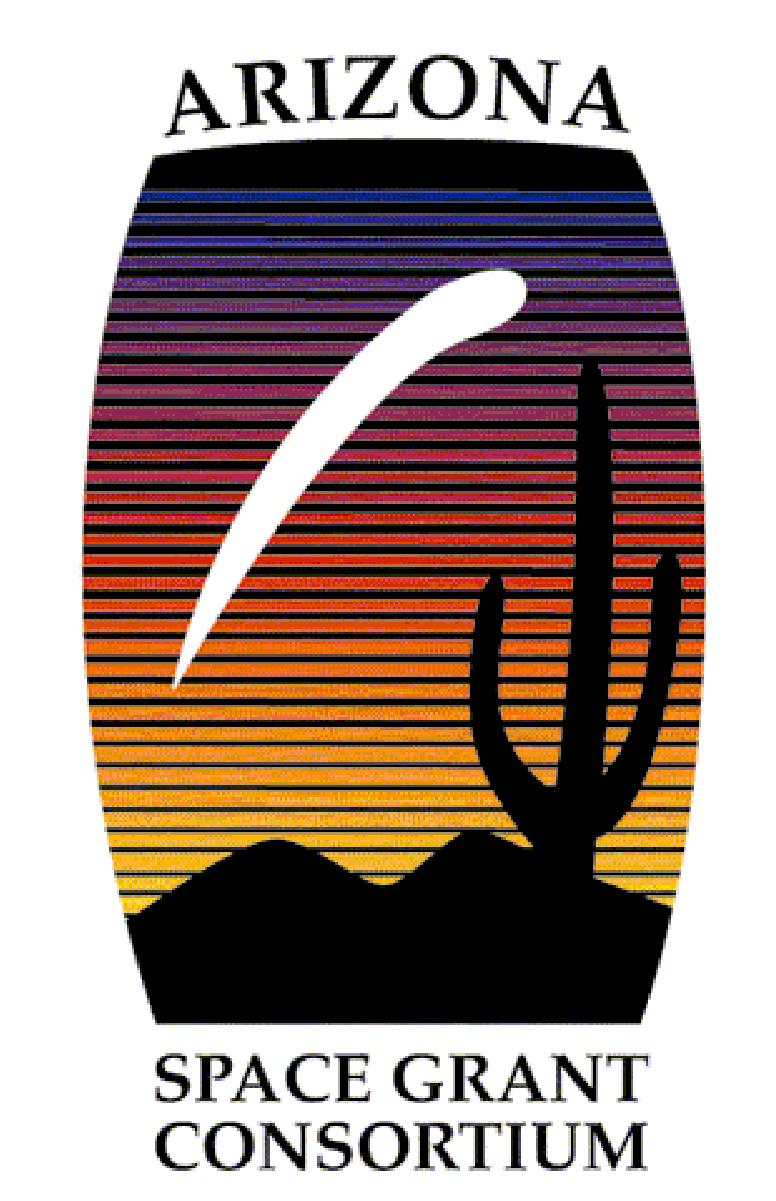 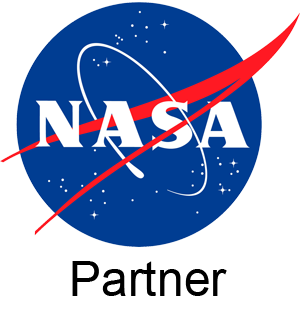 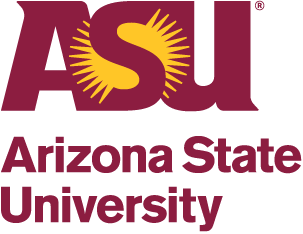 Conclusions and Future Work
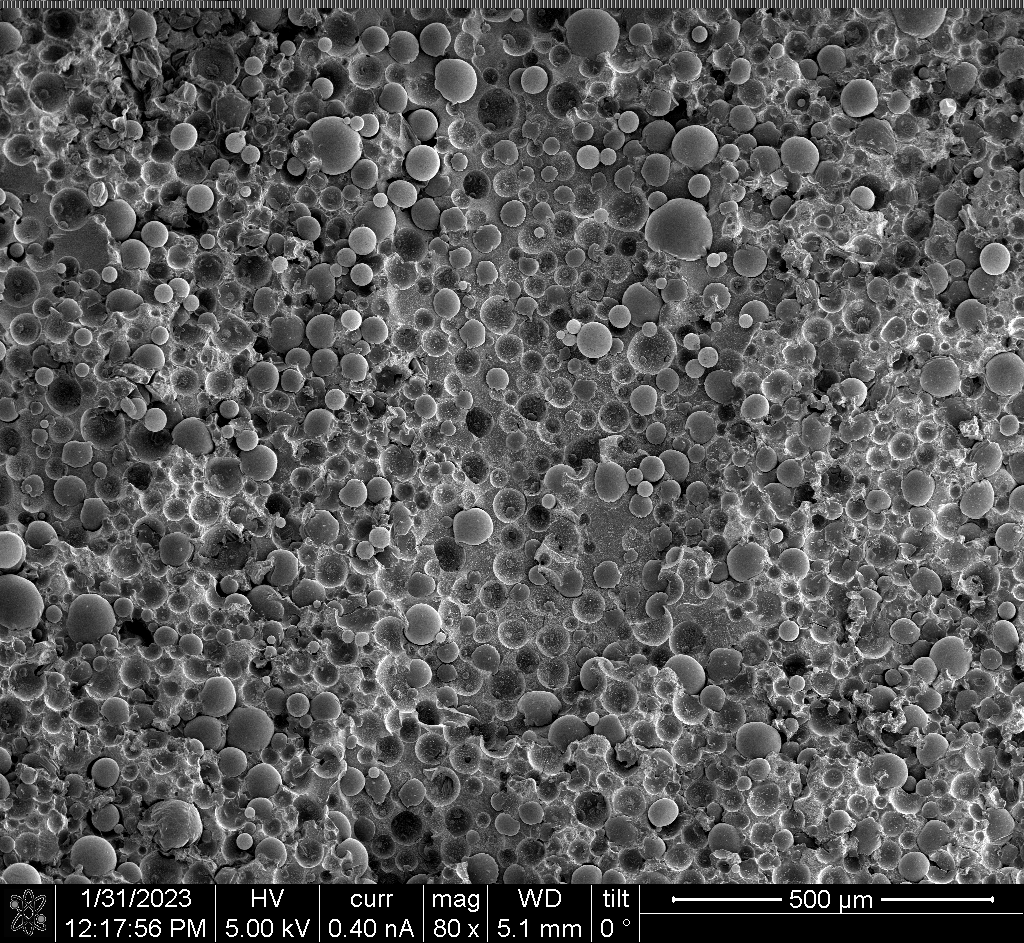 Conclusions
Pre-expanded microspheres have good dispersal (as seen in SEM images)
Dry expanded microspheres increases the kinetics of CO2 uptake and sorption capacity
Photopolymerization is best in a silicon mold rather than a vial
Humidity-swing is more energy efficient than current technology
SEM image of 1 % (w/w) dry expanded microspheres
(500 µm scale, 80x magnification)
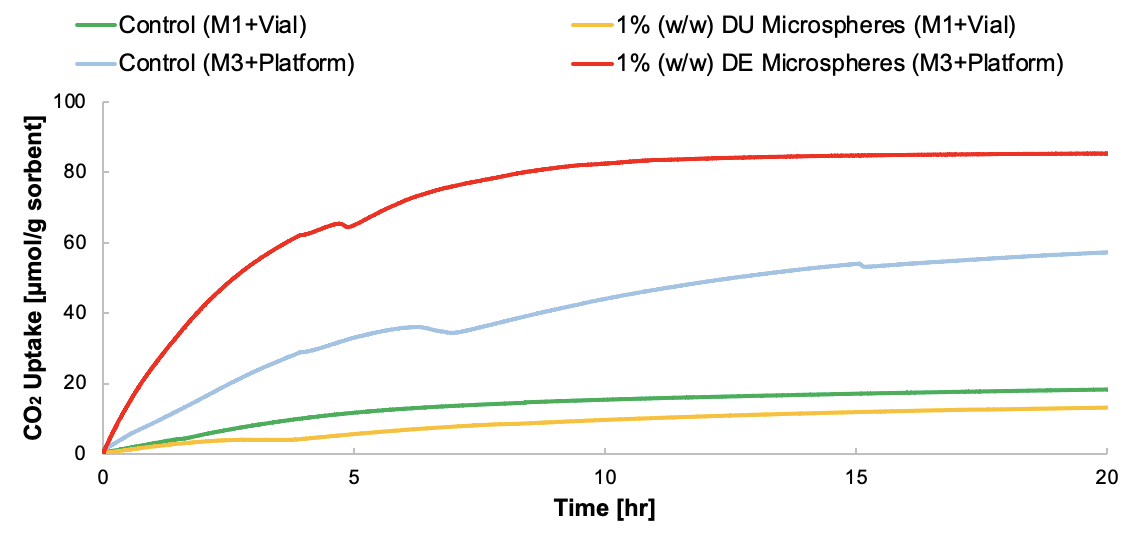 Future Work
Varying w/w % of expanded microspheres using a silicone mold with UV platform/photopolymerization
Perform modular strength testing and porosity measurements using SEM images
Integrate microspheres into more types of polymers
UV
Silicon mold polymerization
Motivation          Synthesis & Results          CO2 Testing          Energy Efficiency          Conclusions & Future Work
5
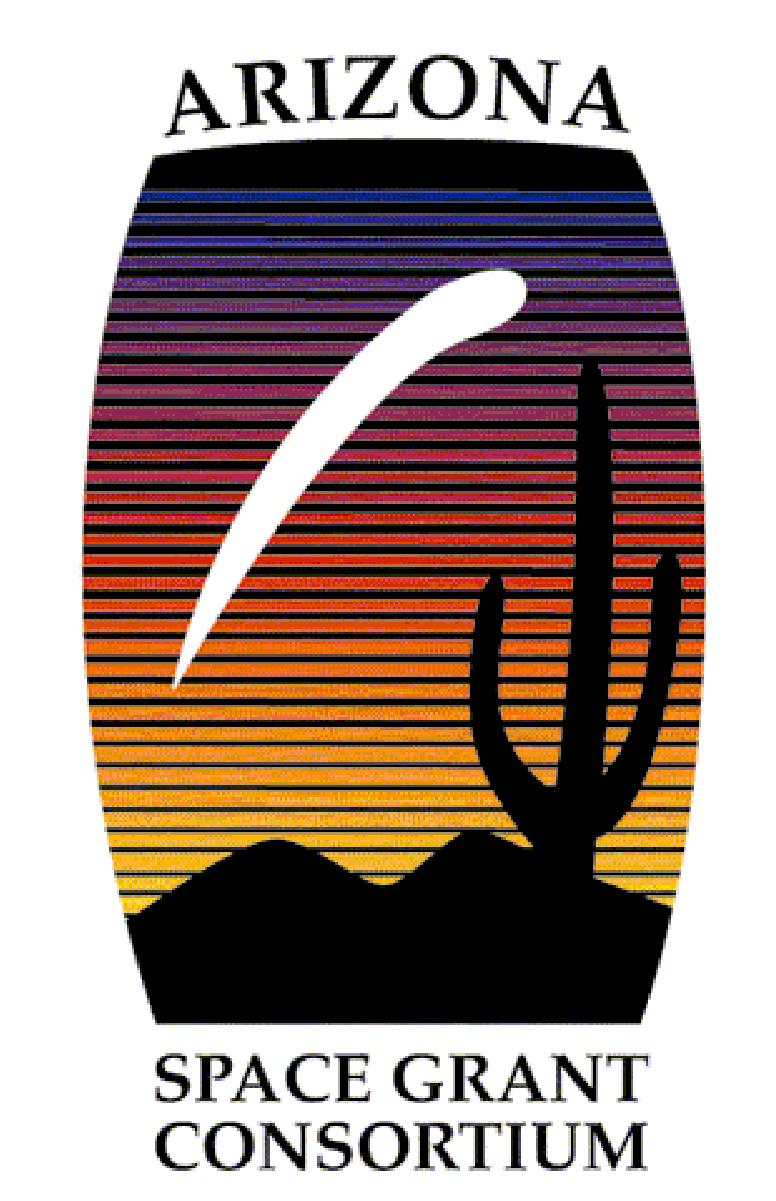 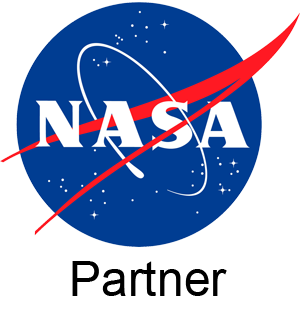 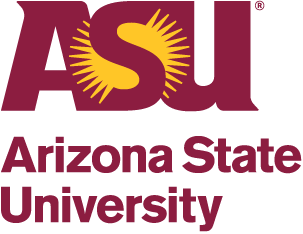 Thank you
6
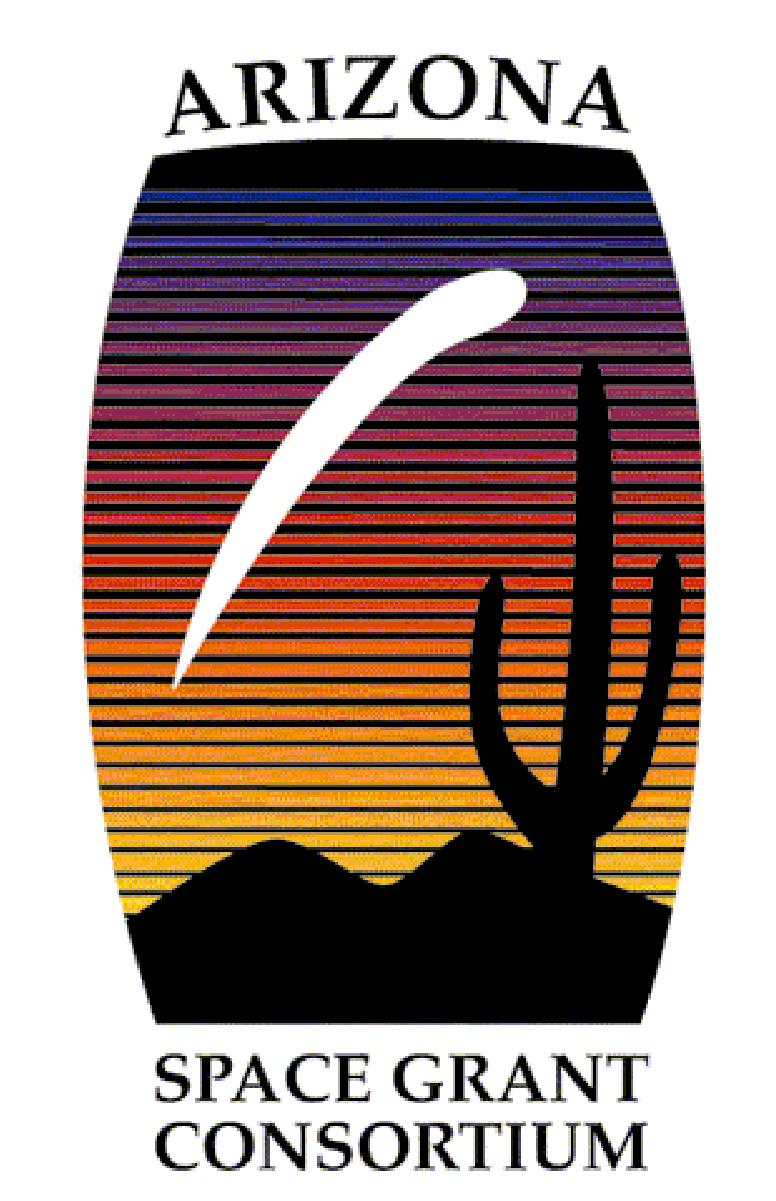 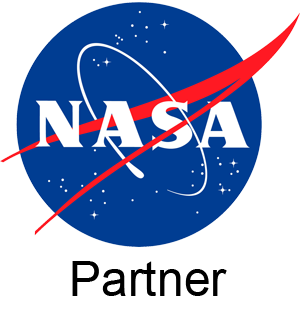 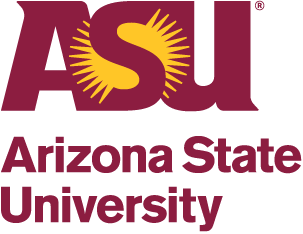 Introduction
About me
Junior in Environmental Engineering – needed lots of learning about polymers!
Want to get a PhD and become a professor
Previous research projects
Mask efficacy published paper, I developed simulations
Developing multifunctional infrastructure materials able to simultaneously decrease building temperature and remove/degrade air pollutants 
NOx conversion using H2 as a reductant at low temperatures. I synthesized platinum- based catalysts with a novel additive and synthesis method
Other current involvements
GCSP
Fulton Ambassador
American Society of Civil Engineers – ASU chapter
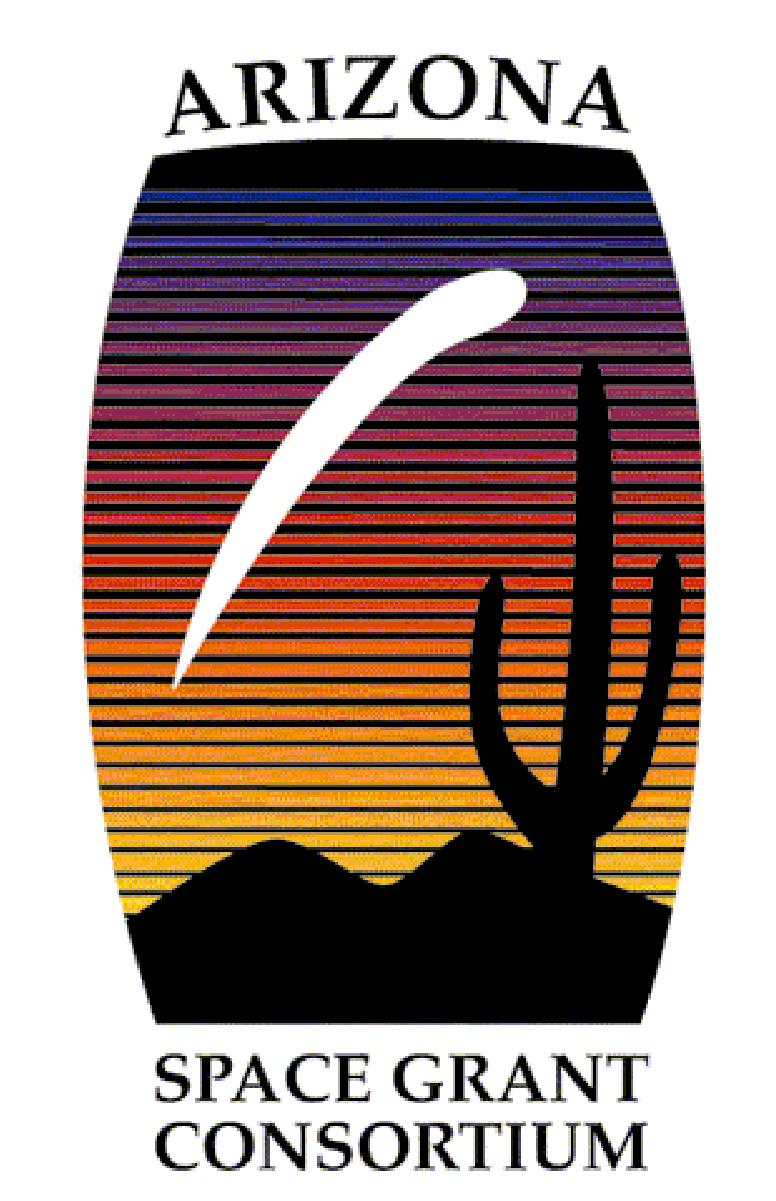 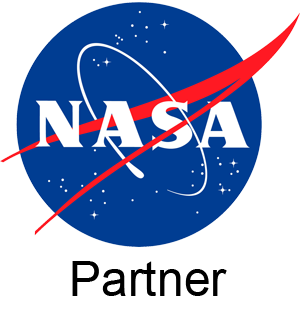 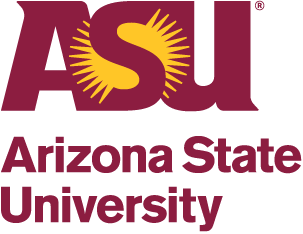 Synthesis & Results
Method 1: Expanding pre-cure
Dry unexpanded microspheres
Photopolymerization using DMPA initiator


Method 2: Expanding during cure 
Dry unexpanded microspheres
Thermal polymerization using AIBN initiator


Method 3: Pre-expanded photopolymerization
Dry expanded microspheres
Photopolymerization using DMPA initiator
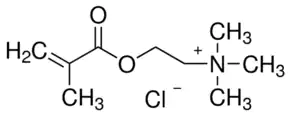 CO2 capture monomer (TMAEMA-Cl- ). Chloride exchanged with DAC functional counter-ion HCO3-
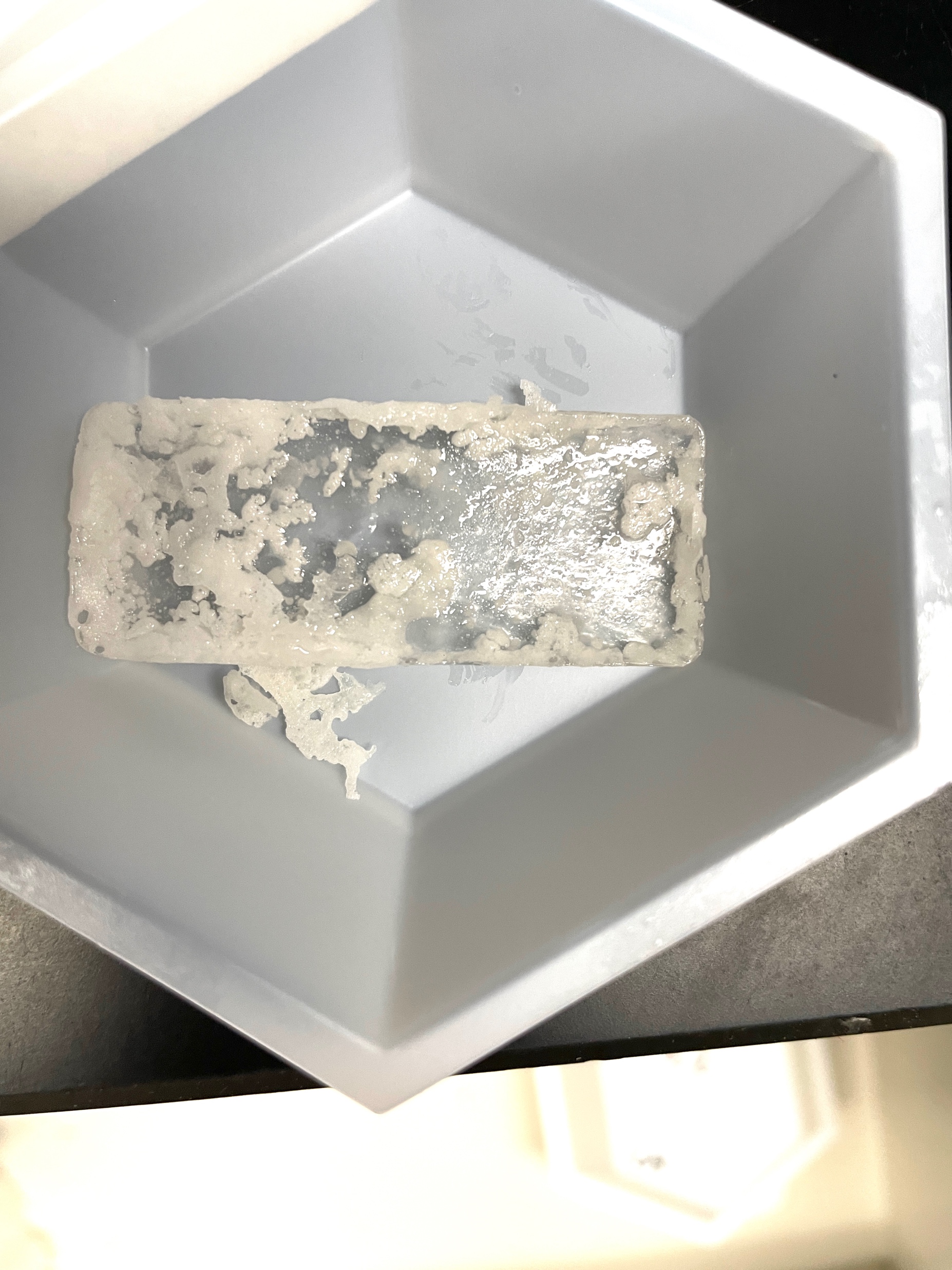 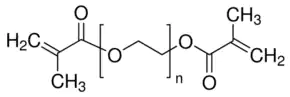 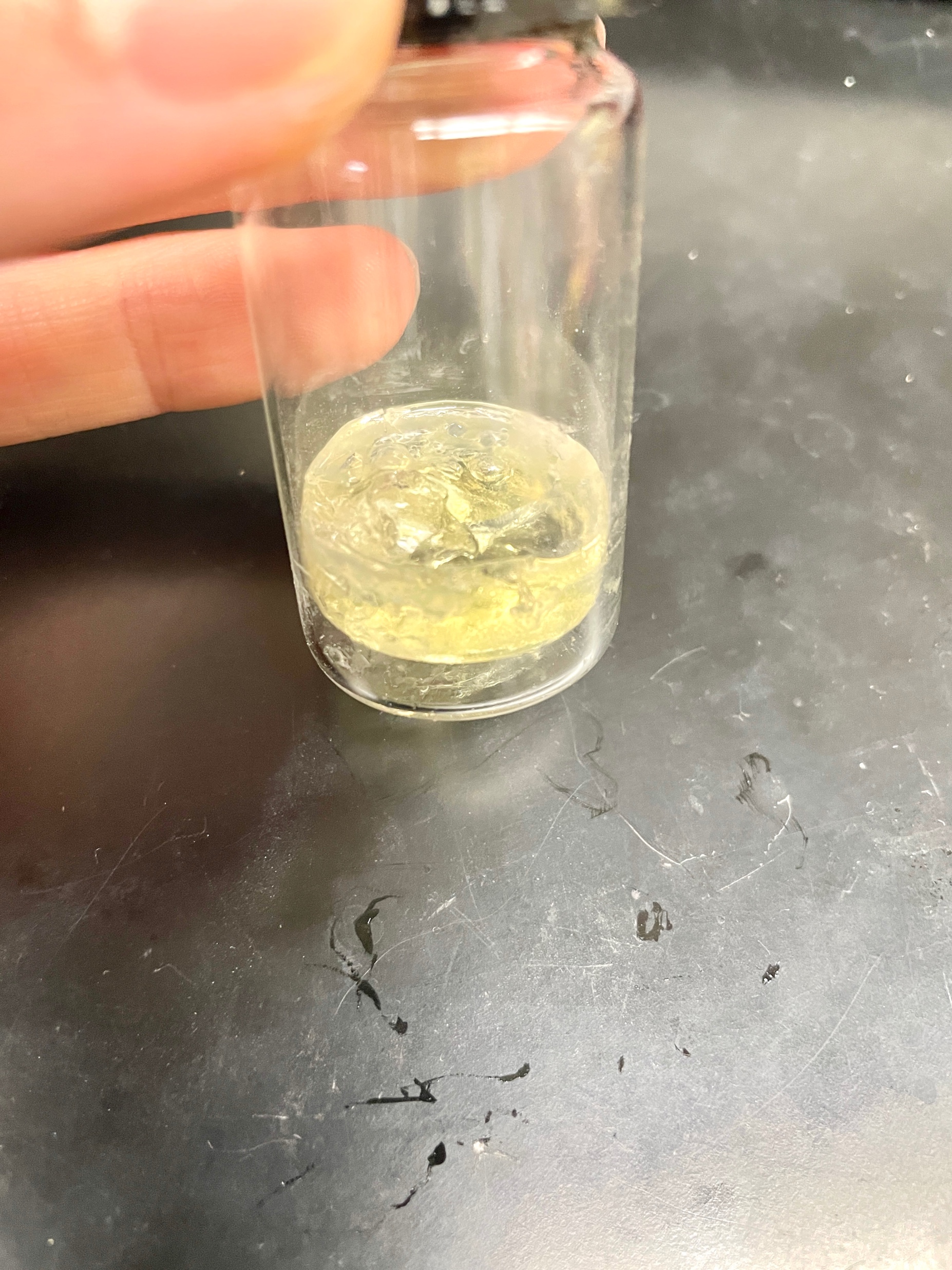 Crosslinking monomer (PEGDMA)
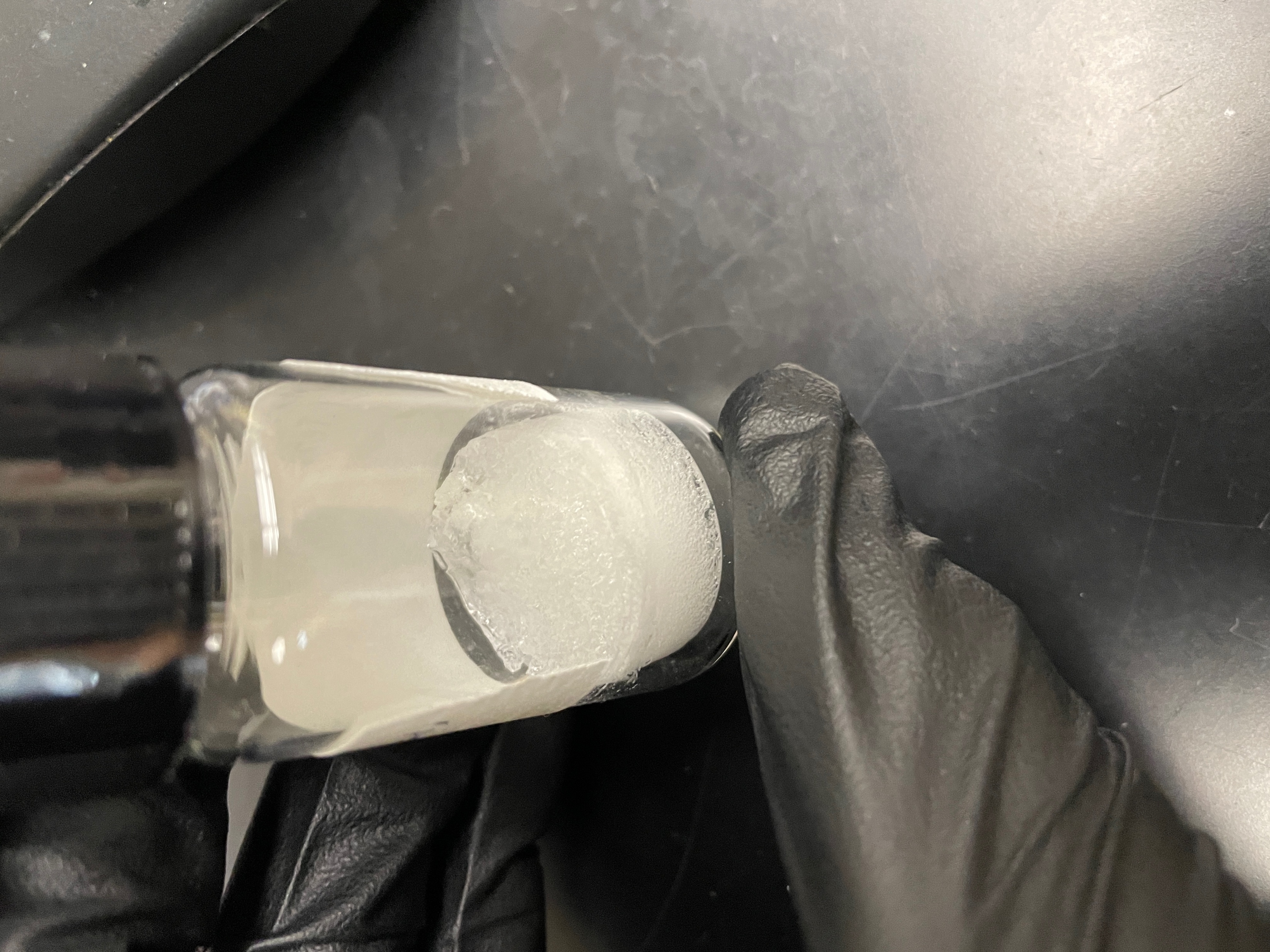 Polymerization Method

Polymerization 1 (top image): UV box
Solution cured in a vial
Polymerization 2 (bottom image): UV platform
Solution cured in silicone mold
Polymerization 3: Oven
Solution cured in silicone mold
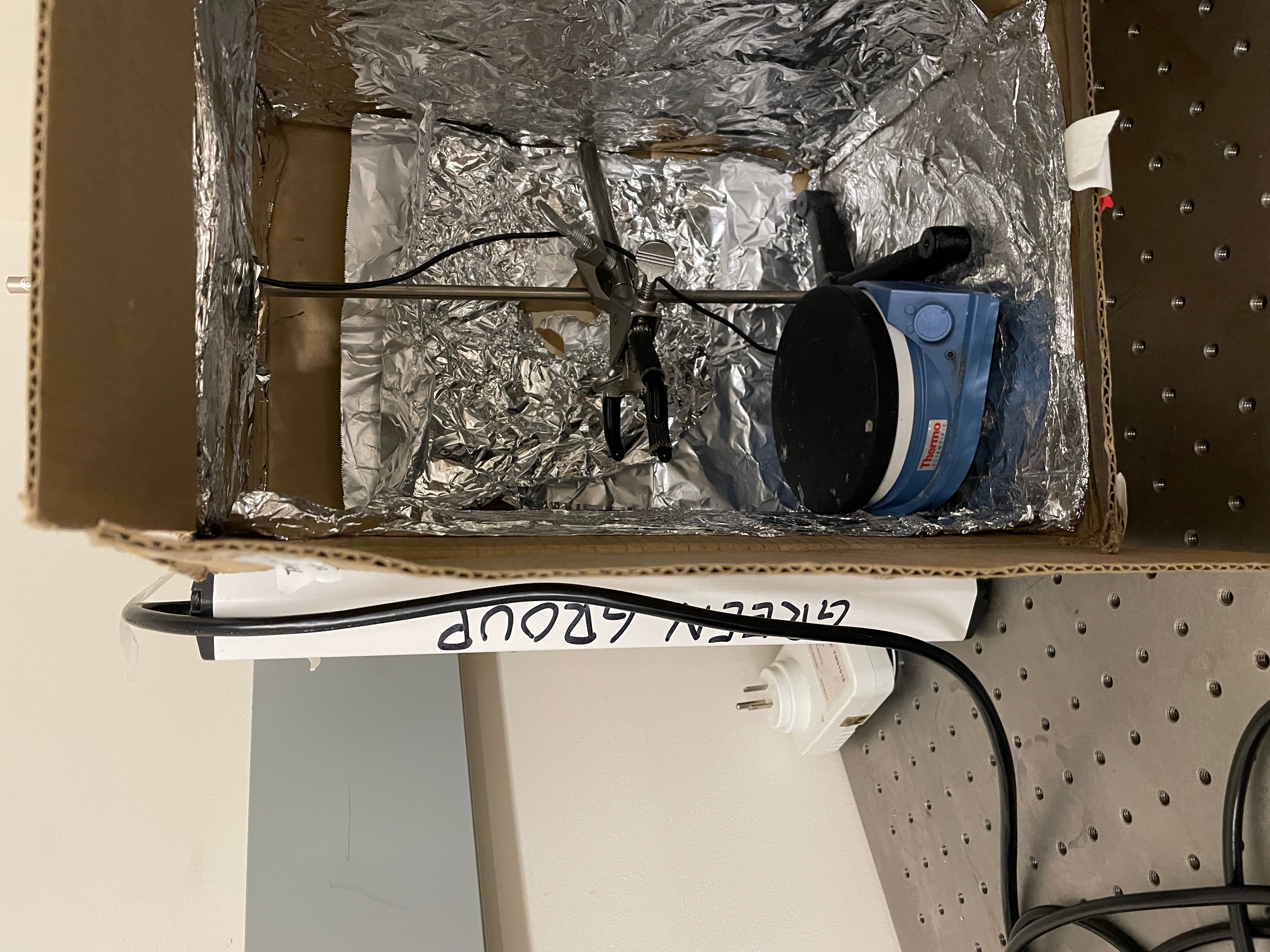 (w/ expanded spheres)
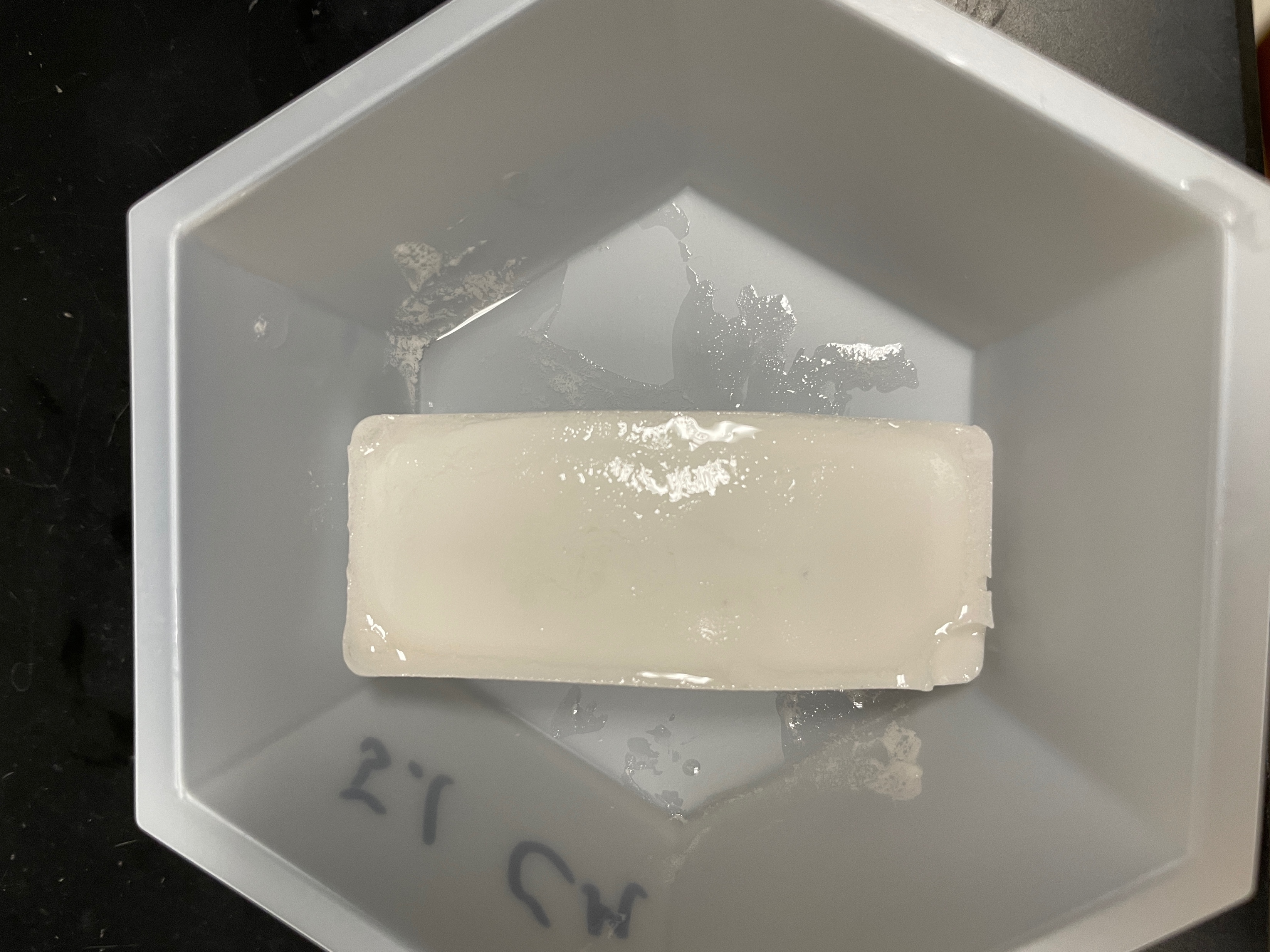 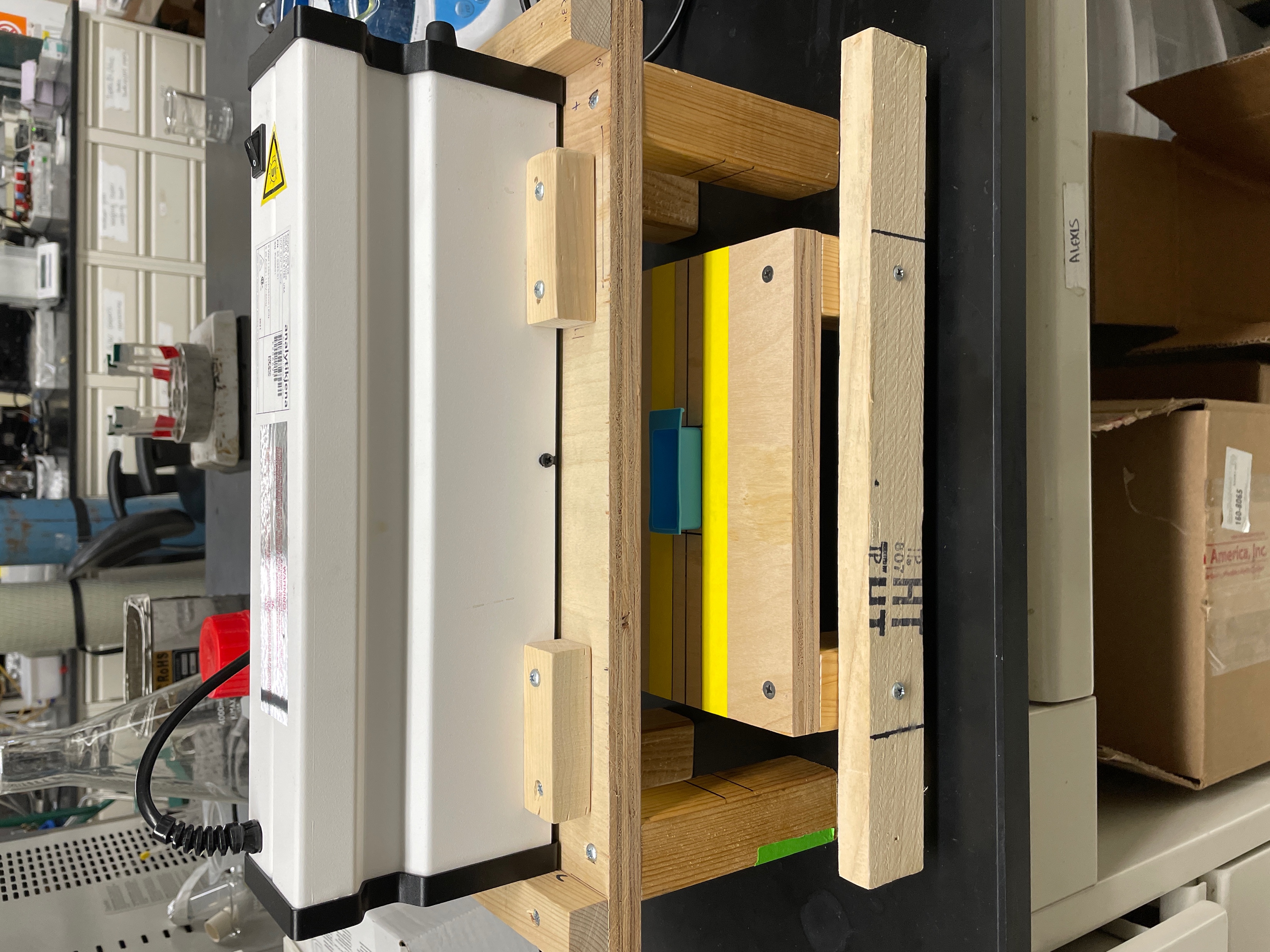 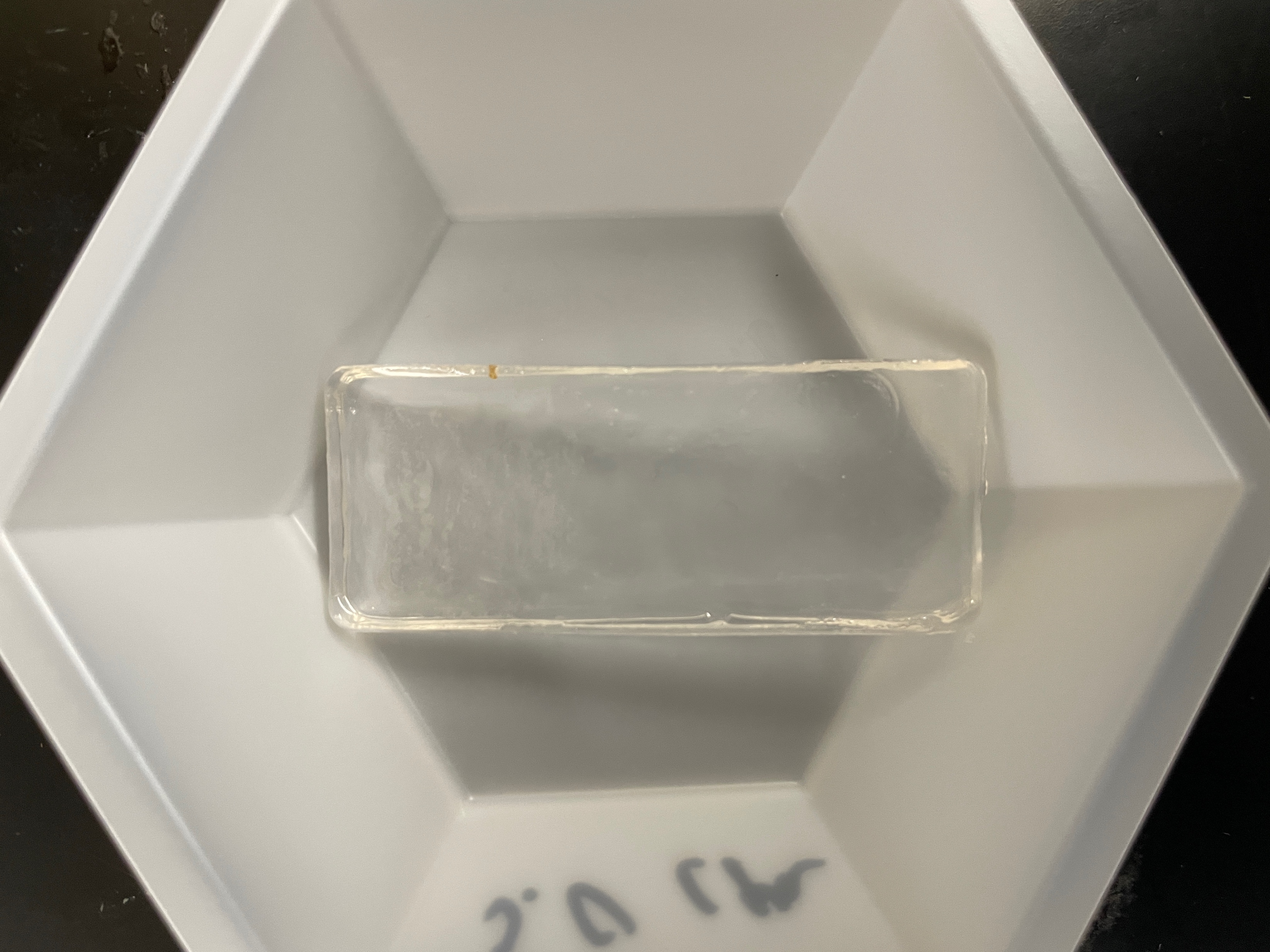 (Control, no spheres)
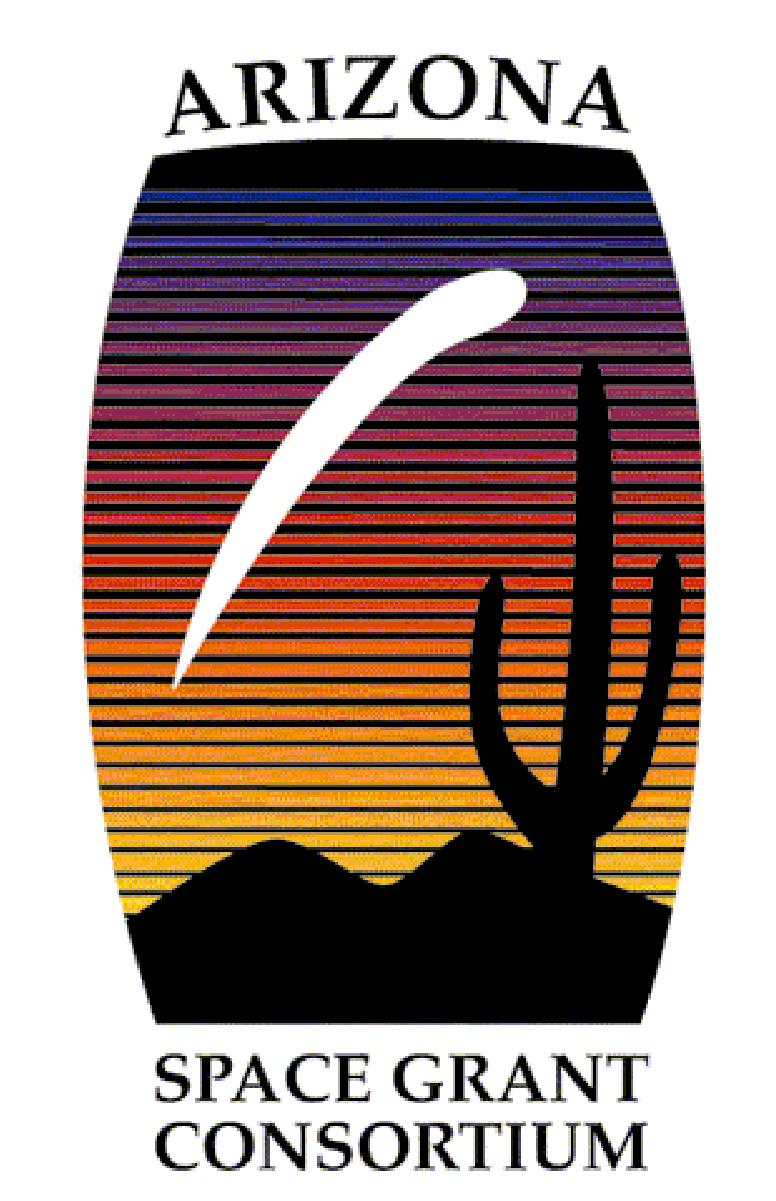 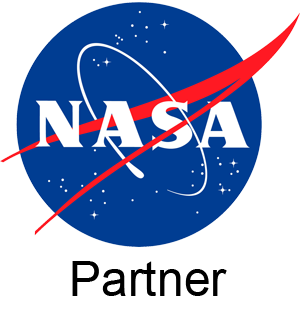 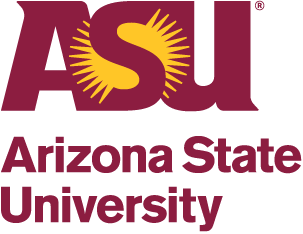 CO2 Testing
DE microsphere-enhanced polymer (red) displayed fastest kinetics of uptake and highest adsorption
Polymers prepared through method 3 and using the platform for photopolymerization performed much better than those prepared through method 1 and using the vial.
Polymers prepared through method 3 and using the platform for photopolymerization had a much higher bicarbonate exchange percentage.
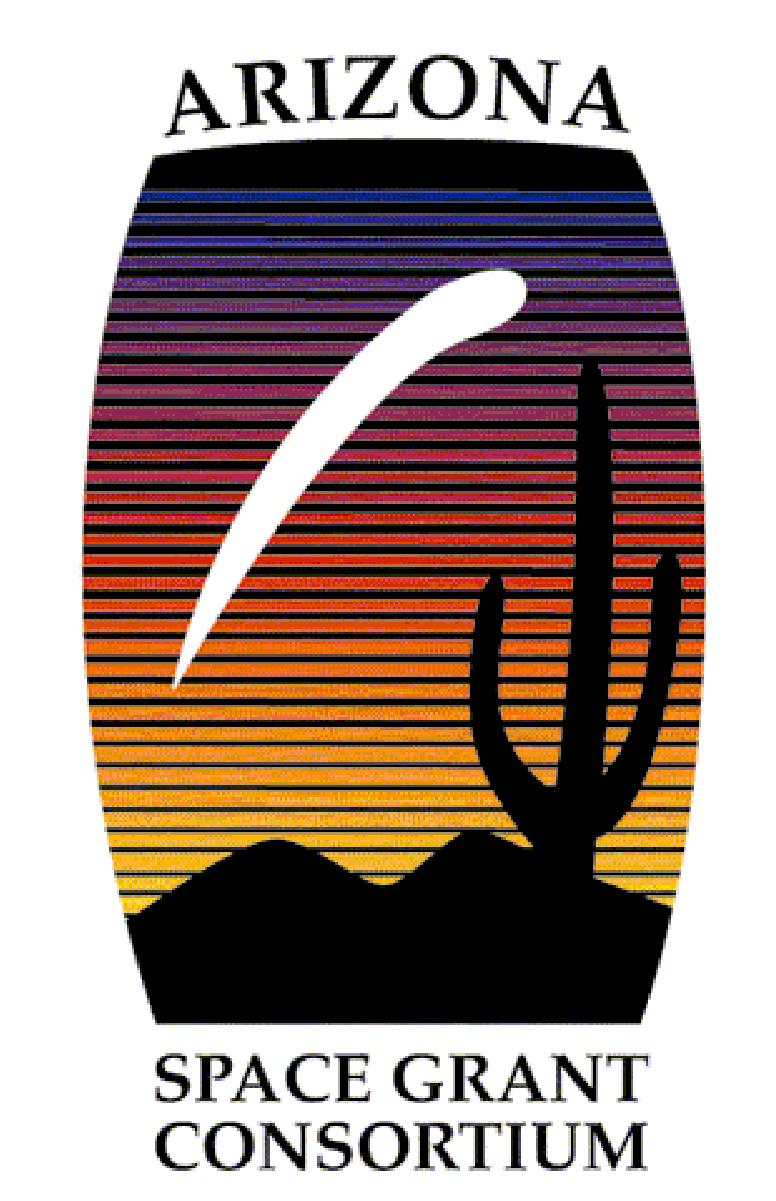 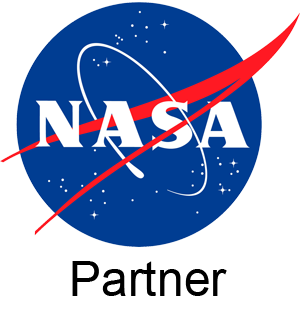 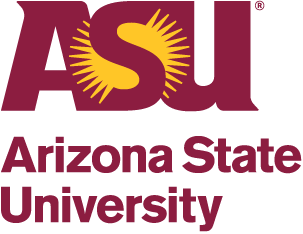 Accomplishments & Acknowledgements
Accomplishments
Used this project for my research essay and was nominated by ASU for the Barry Goldwater Scholarship for undergraduate researchers in STEM (winners announced last Friday in March!)
Recently presented a non-technical version of this research at the Grand Challenges Scholars Program National Annual Network Meeting (relating to the “develop carbon sequestration methods” grand challenge)
Accepted to present this research at the national Stanford Research Conference in early April
Used this project experience in carbon capture/air quality to obtain a position at the Pacific Northwest National Laboratory this upcoming summer (project on aerosol characterization)

Acknowledgements
Special thanks to Dr. Green, Ani, Kacie, and Husain for mentorship, advice, and equipment operation.